Mayolica Incense Burner (CA5)
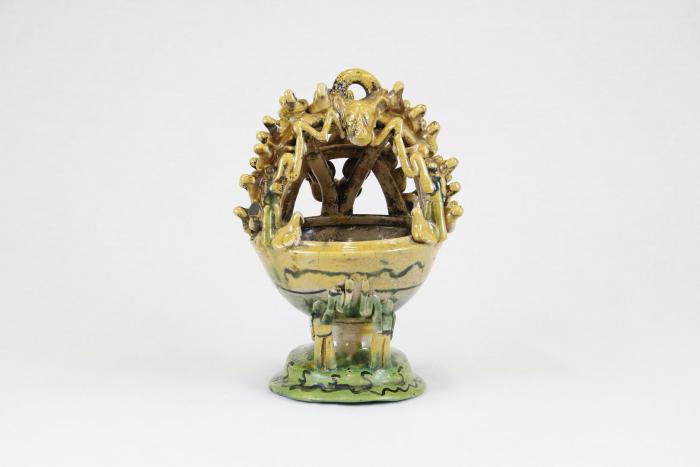 Horned goat (CA8)
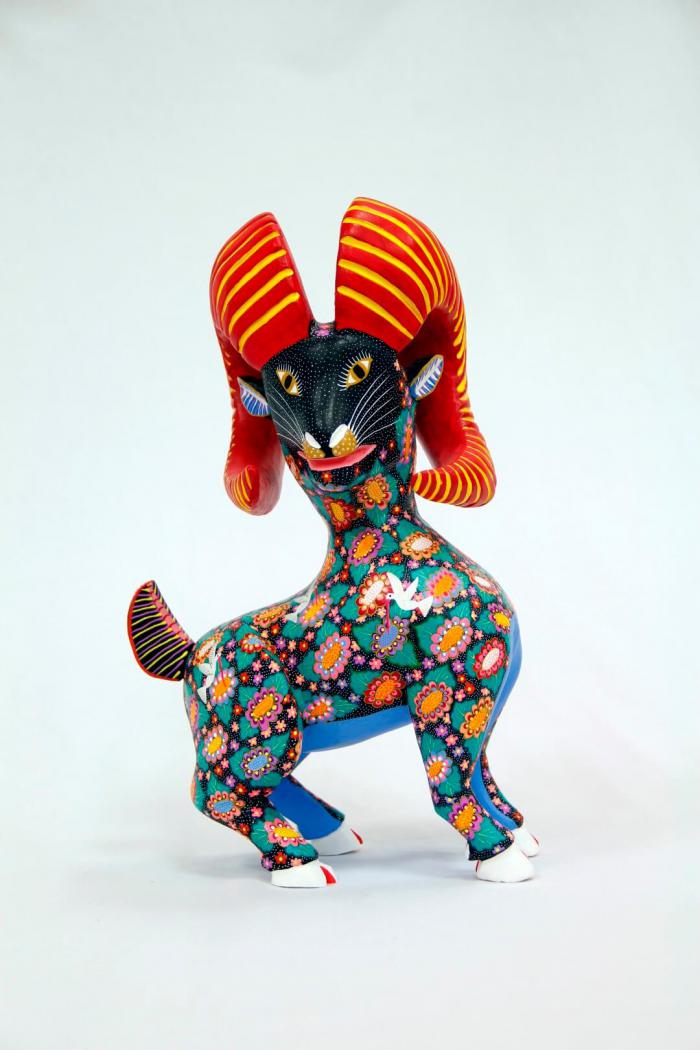 Two lizards (CA9)
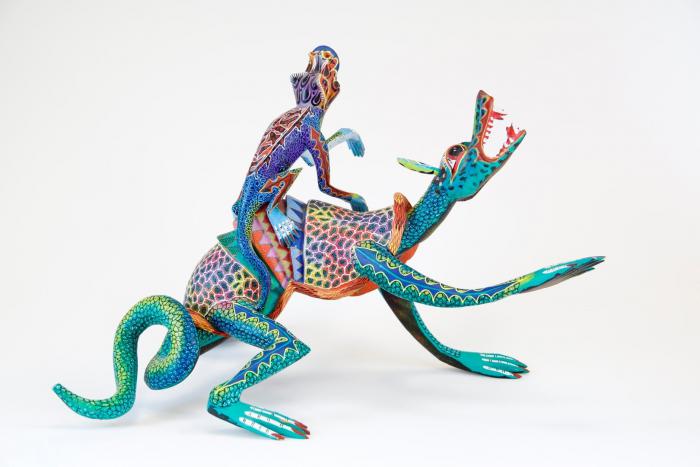 Peacock and Babies (CA20)
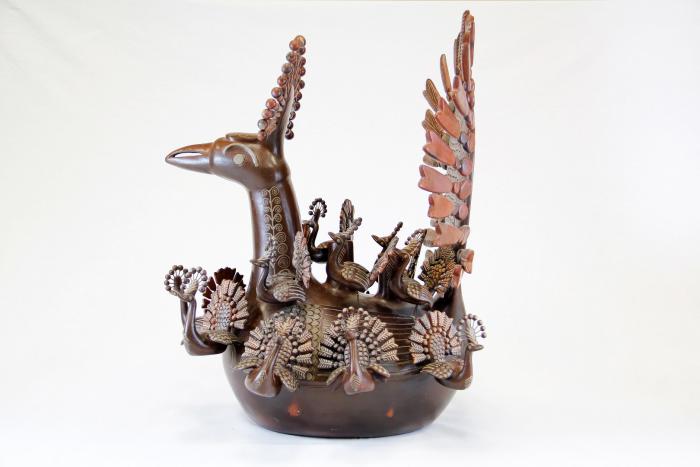 Woven Tree of Life Mat (CA28)
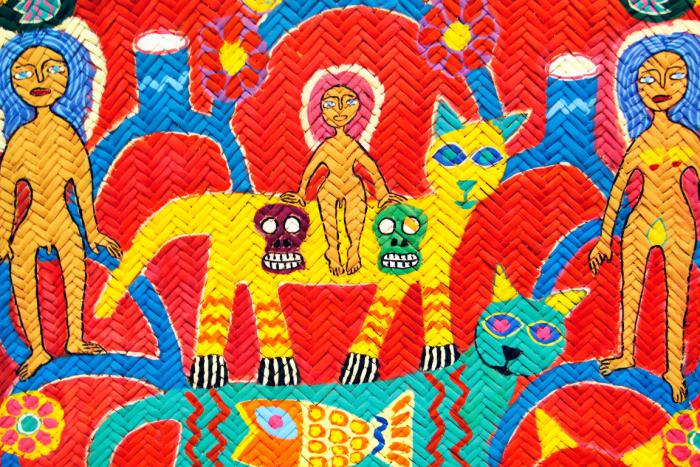 Parallel Ducks Candelabra (JO6)
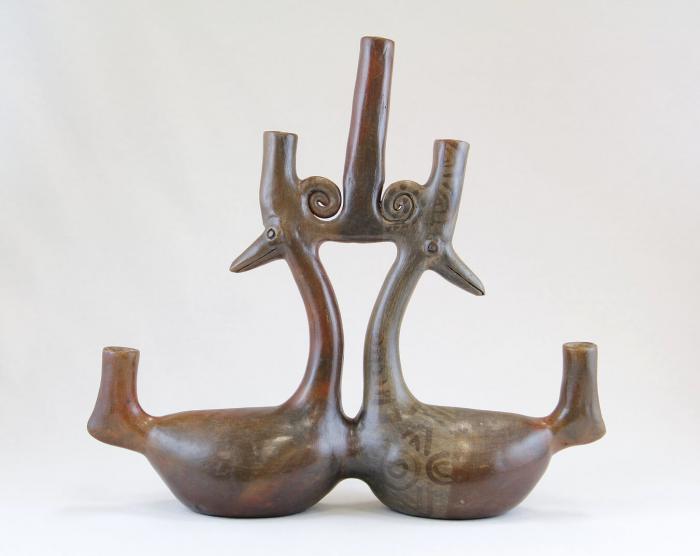 Man on Horse Candelabra (JO10)
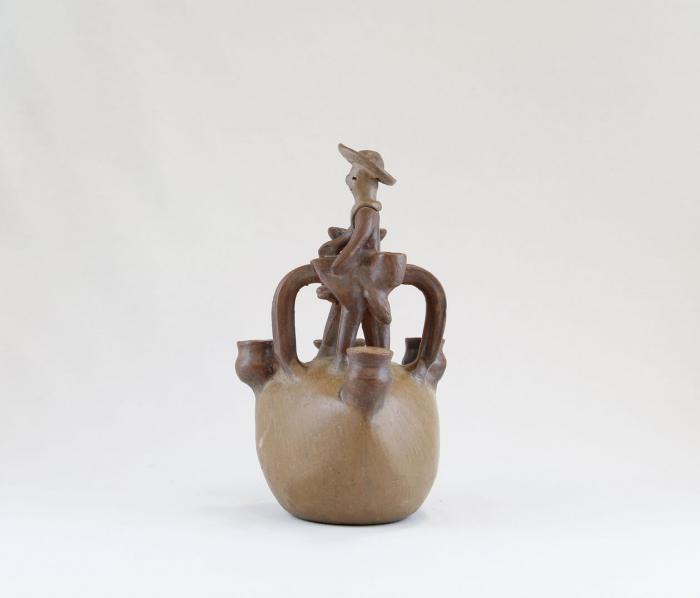 Incised Pot with Three Birds (JO11)
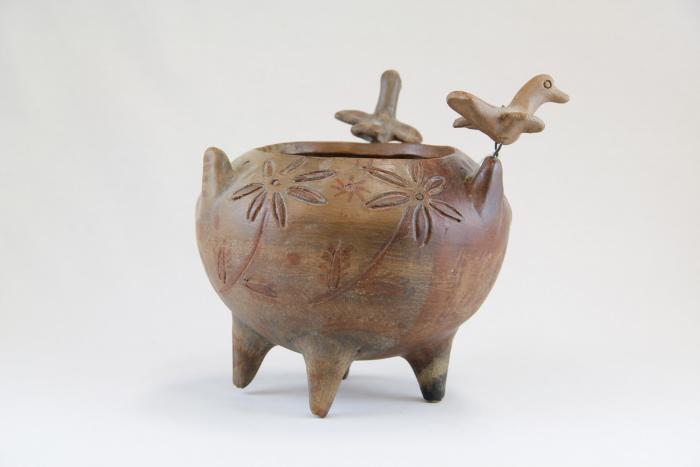 Barking Dog Pot (JO12)
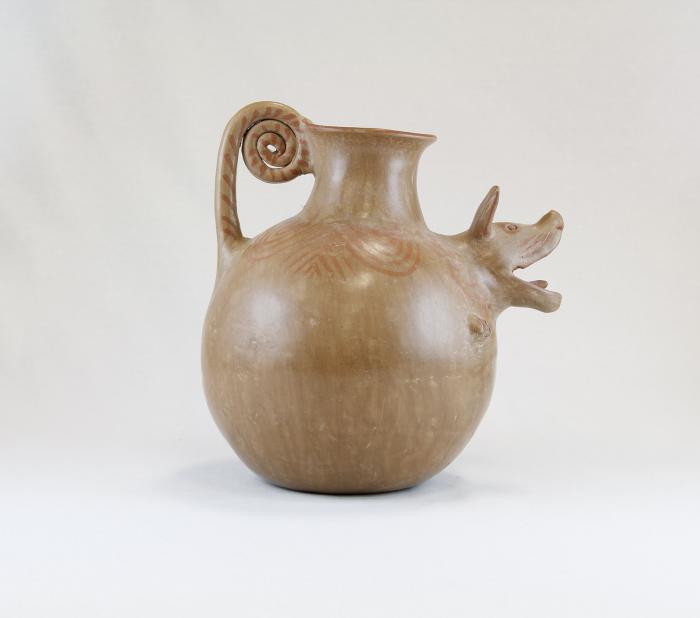 Three Dogs and a Cow Pot (JO13)
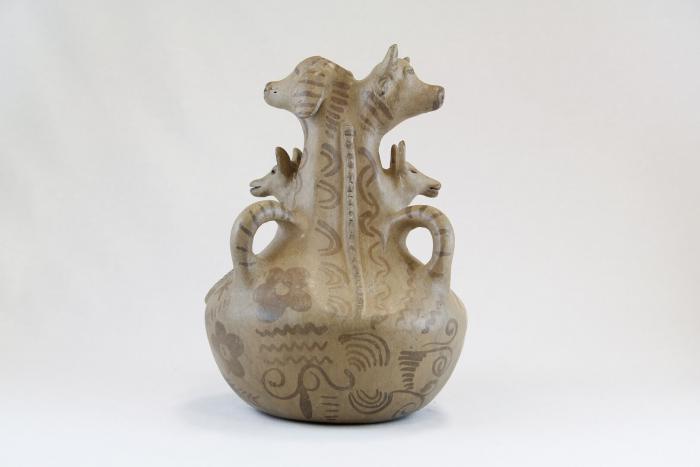 Bird and Two Baby Birds Candelabra (JO25)
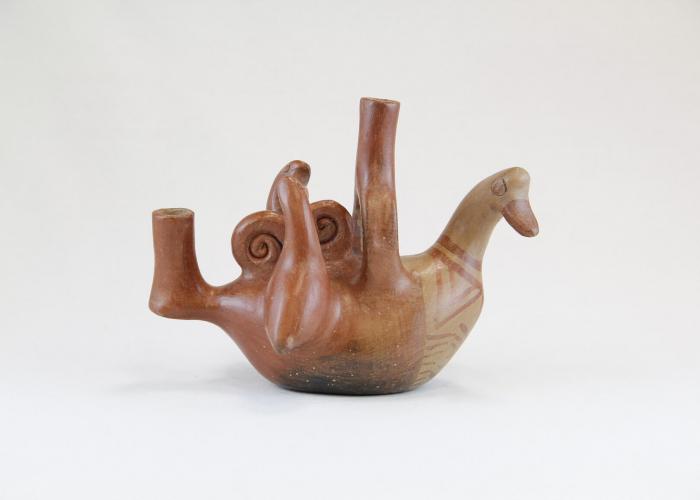 Face and Two Animal Head Candelabra (JO31)
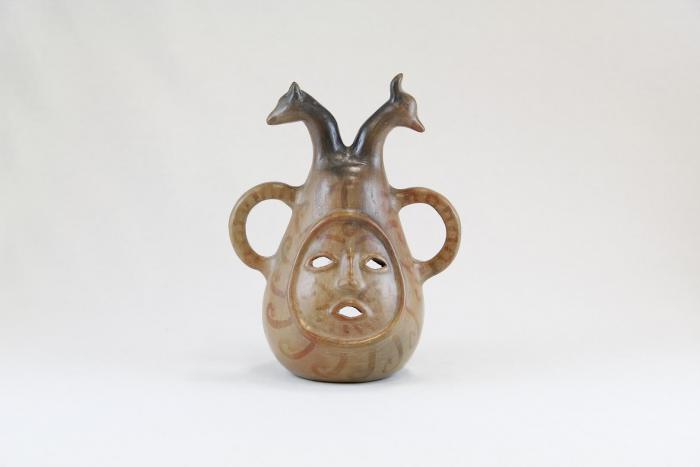 Dog Candelabra with Curled Designs (JO32)
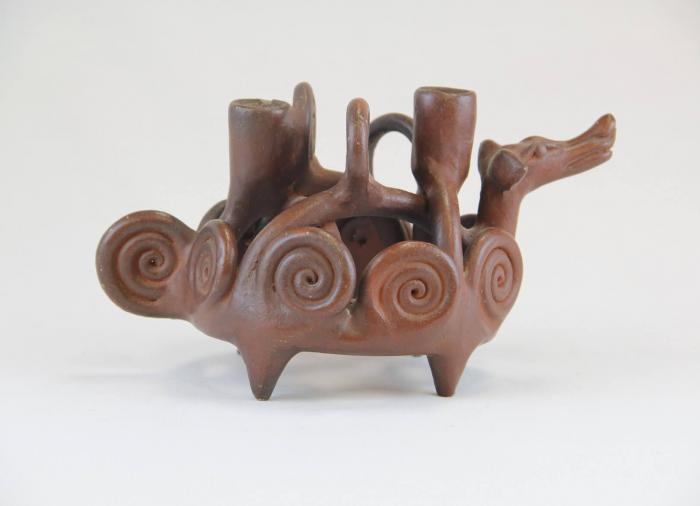 Circular Tree Candelabra (JO59)
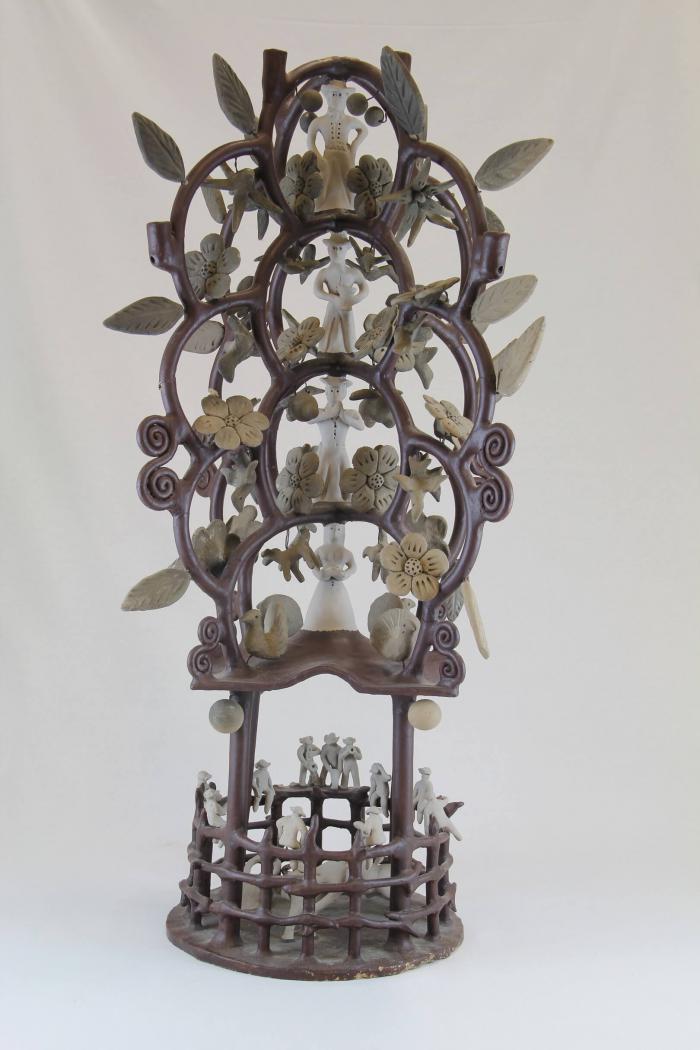 Virgen de Guadalupe (M1031)
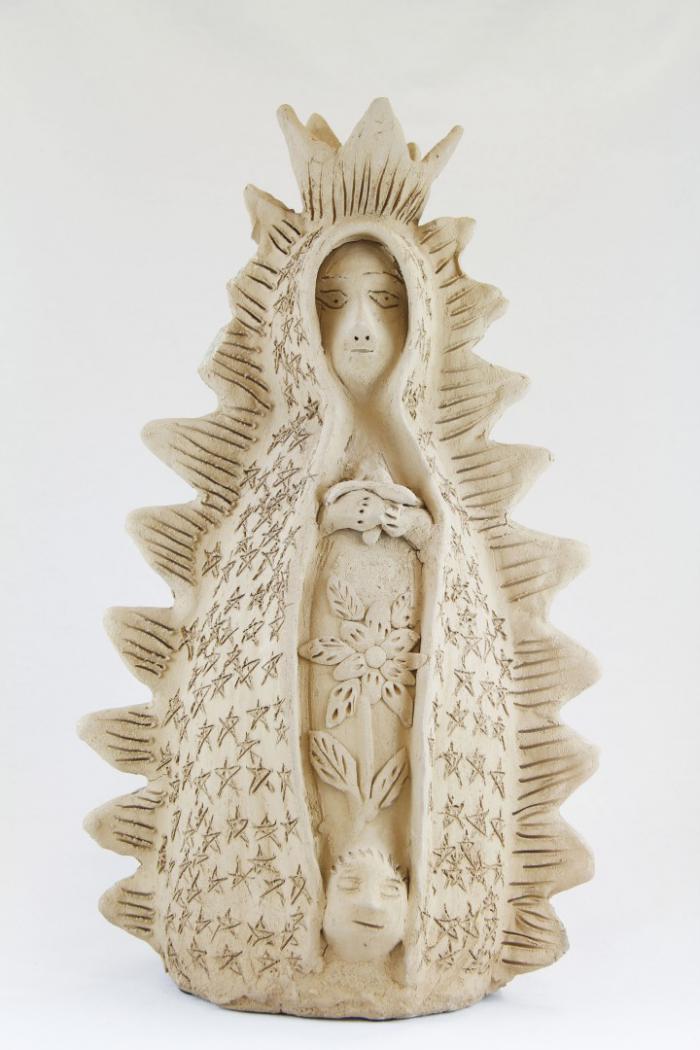 Mermaid Candelabra (M1033)
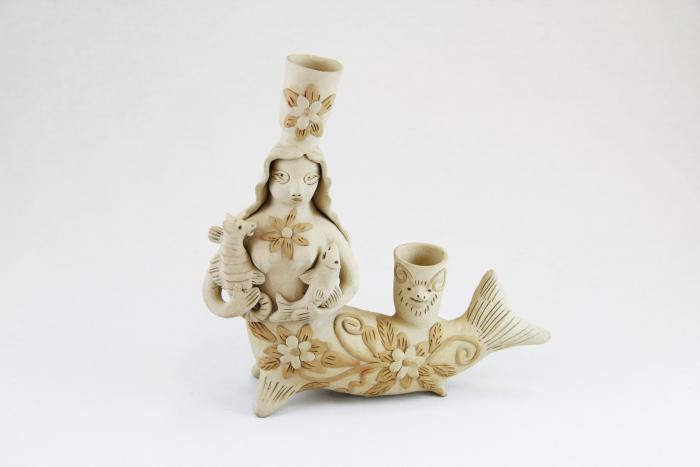 Two Sided Sculpture with Nativity Scenes (M1036)
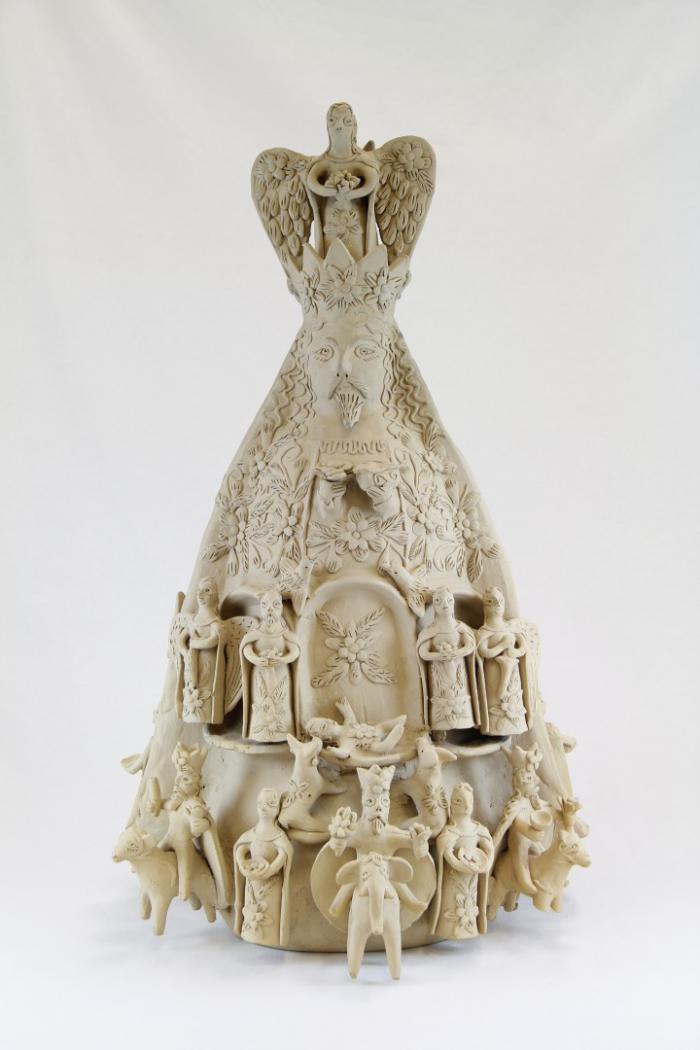 Barro Negro Round Pot (M1092)
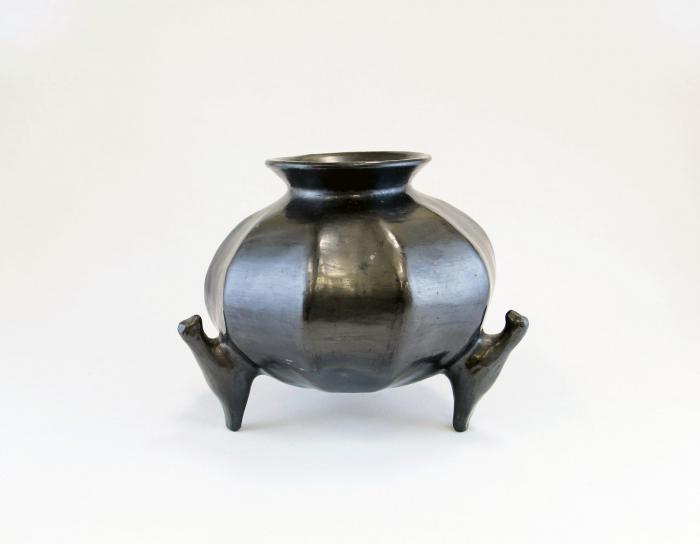 Barro Negro Candelabra (M1109)
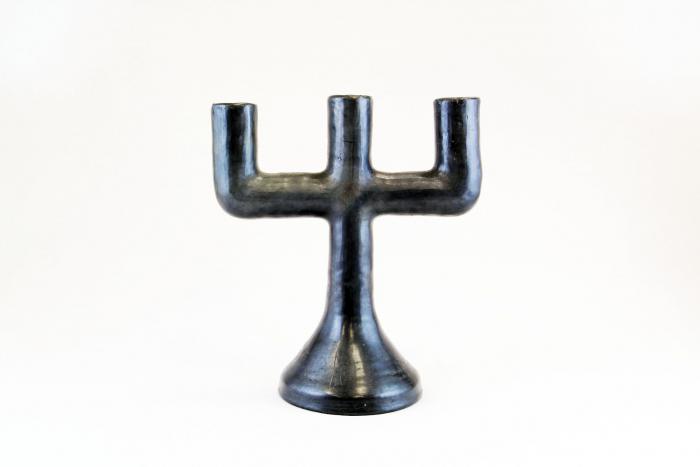 Vessel with Pre-Columbian Designs (M1111)
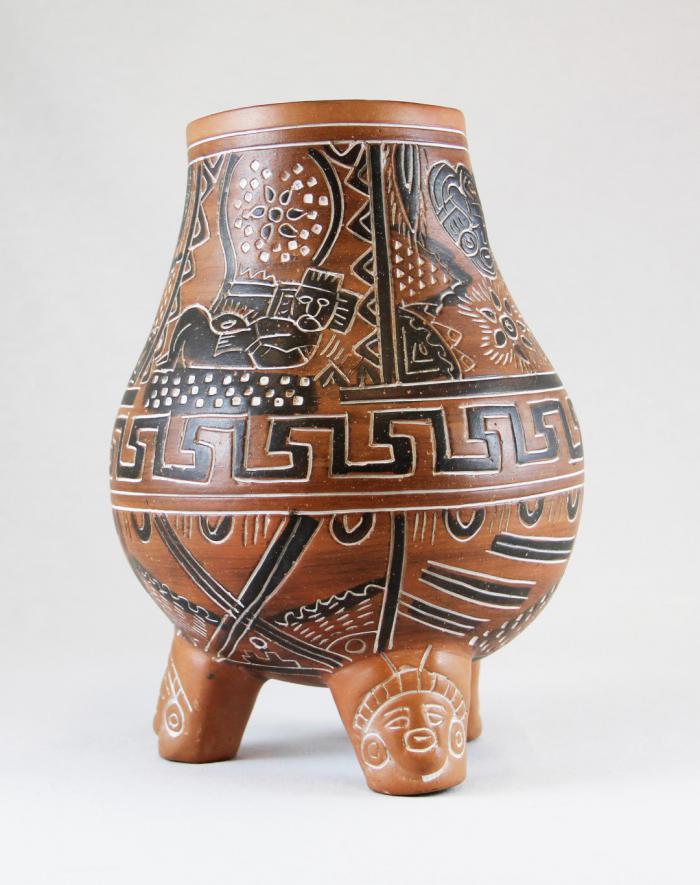 Two Wood Carved Birds (M1552)
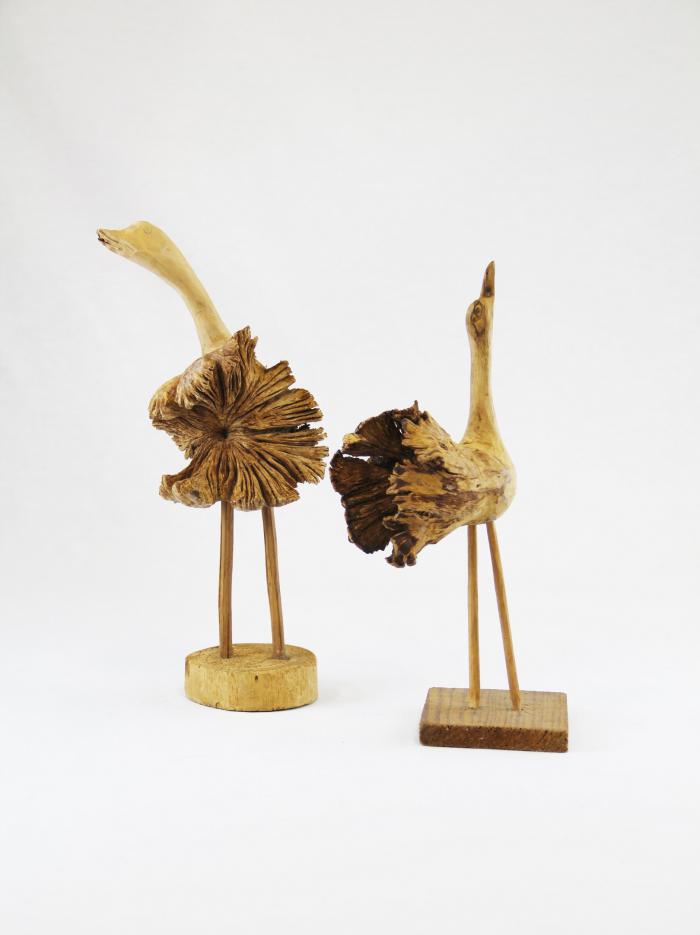 Barro Negro Vase (M1605)
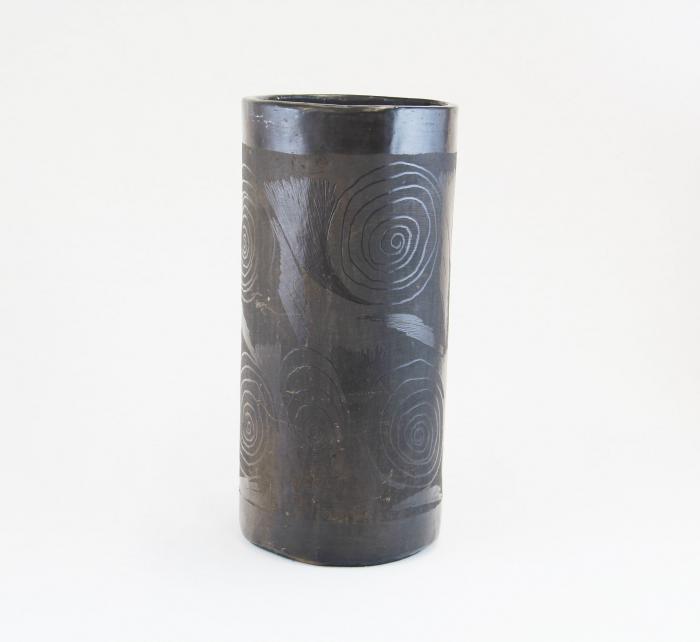 Barro Negro Incised Vase (M1607)
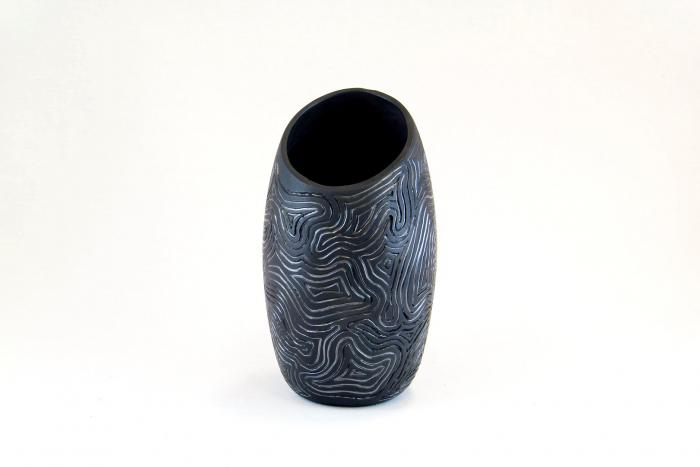 Barro Negro Pot   (M1608)
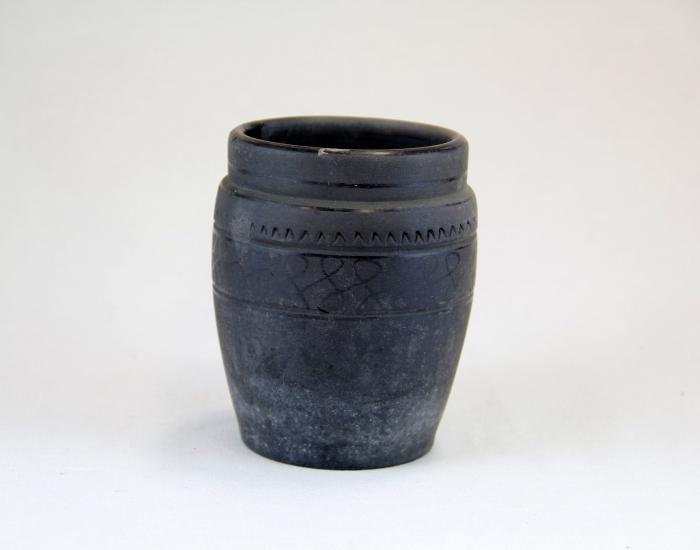 Two Navajo Dance Wands (MU3471)
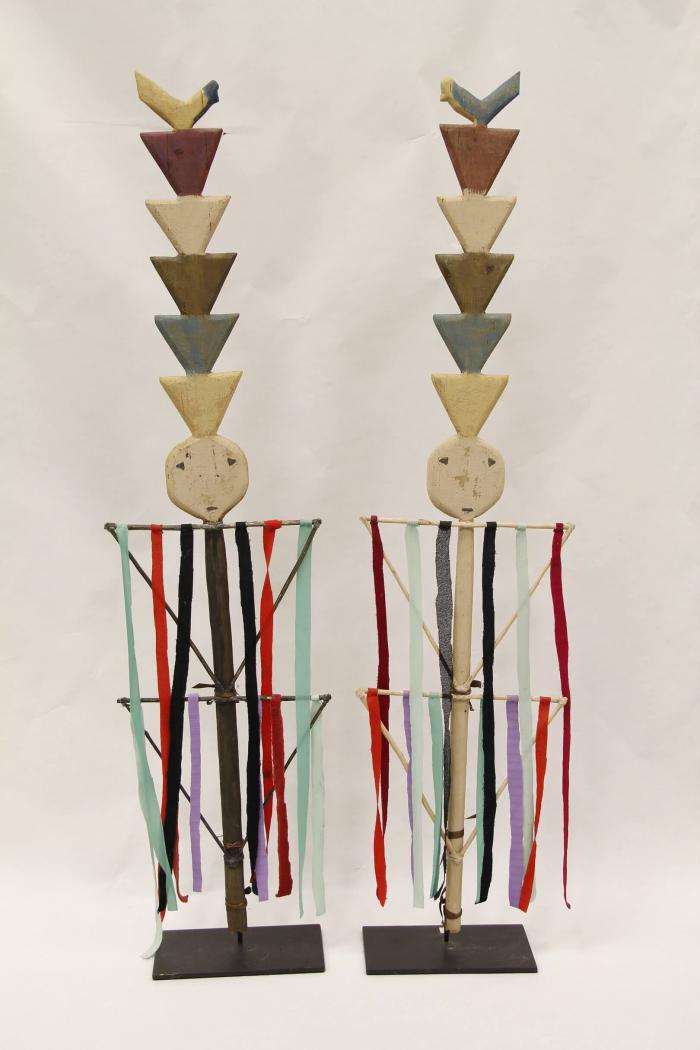 Navajo Chief's Blanket Third Phase (MU3473)
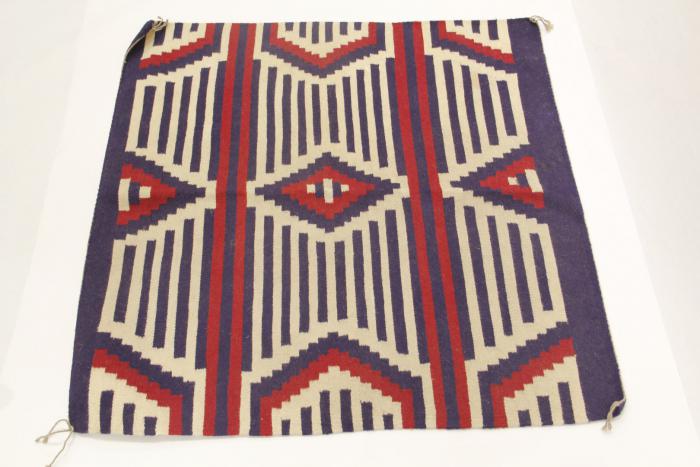 Diaguita Duck Pitcher (MU3477)
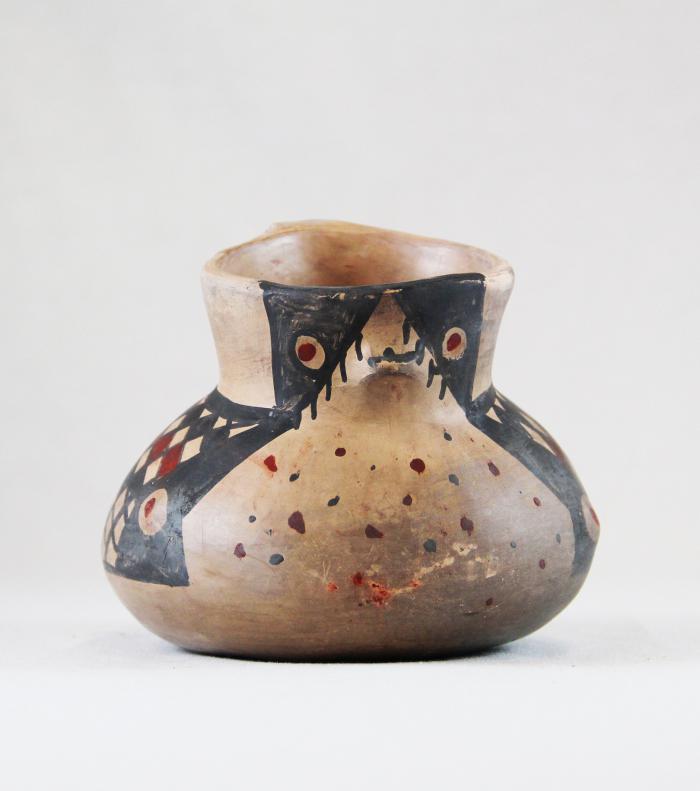 Zuni Burnished Pot (MU3479)
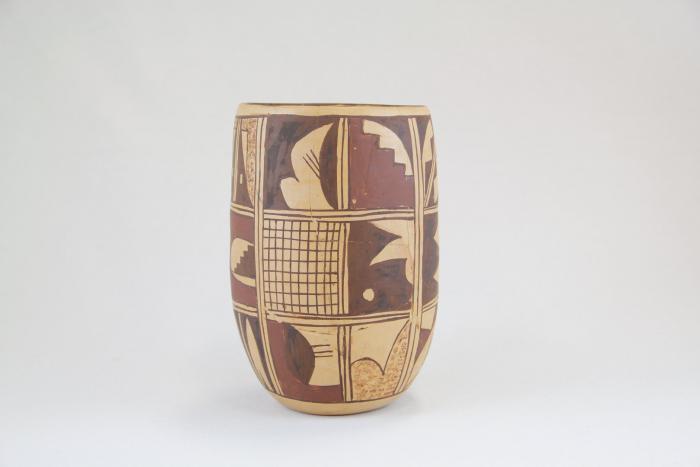 Cream & White Pot (MU3482)
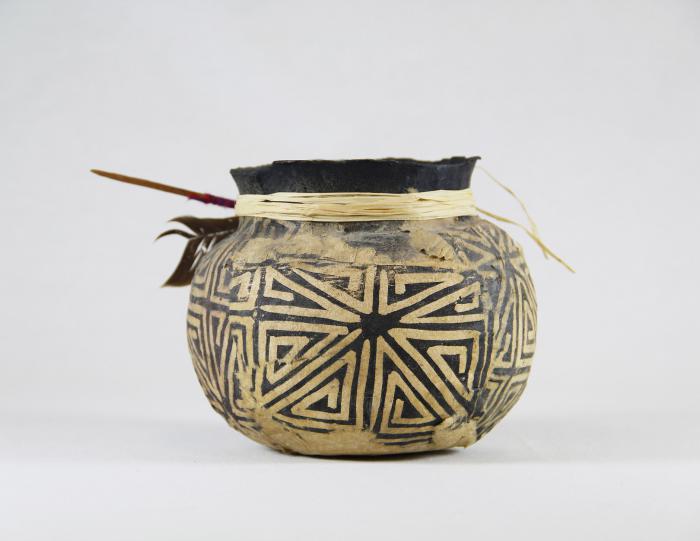 Terra Cotta Bowl with Bird in Center (MU3483)
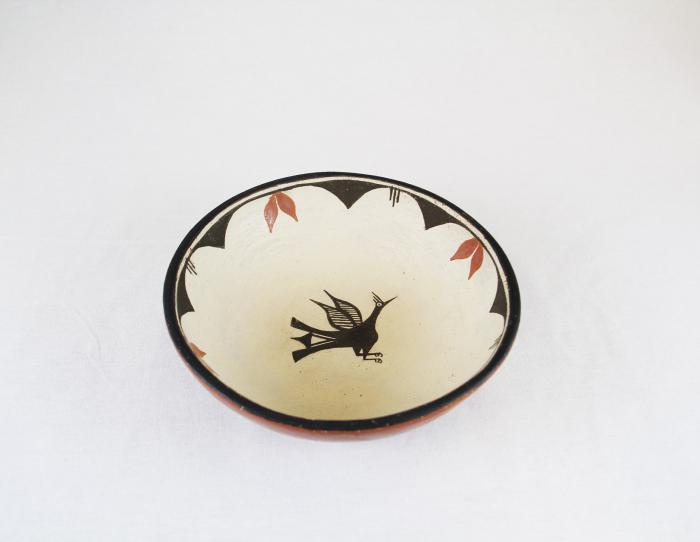 "4th World" Painting (MU3523)
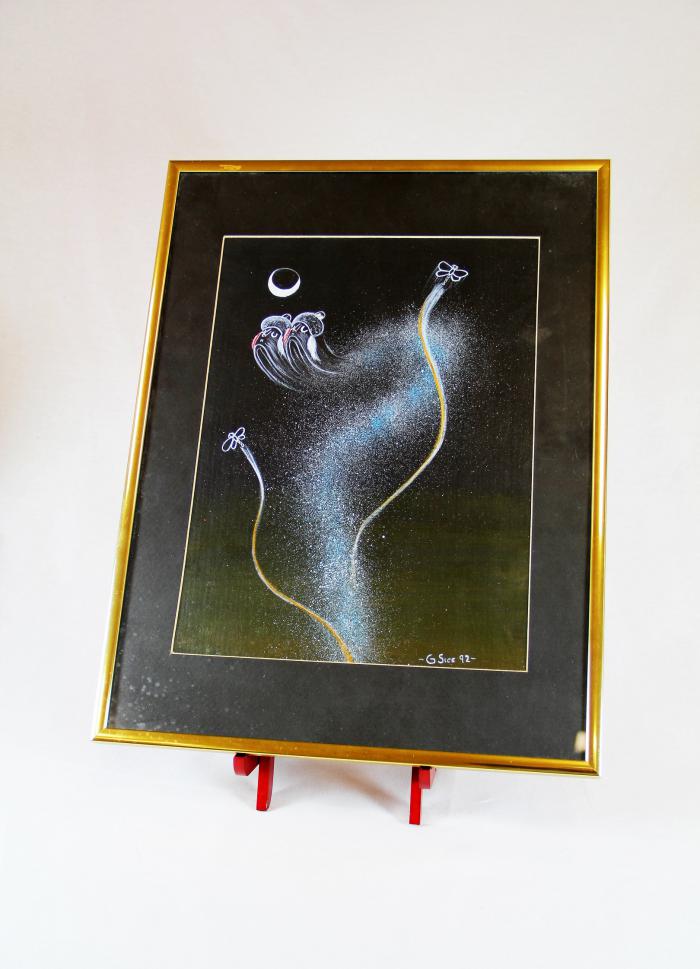 Zuni Shalako Kachina Painting (MU3525)
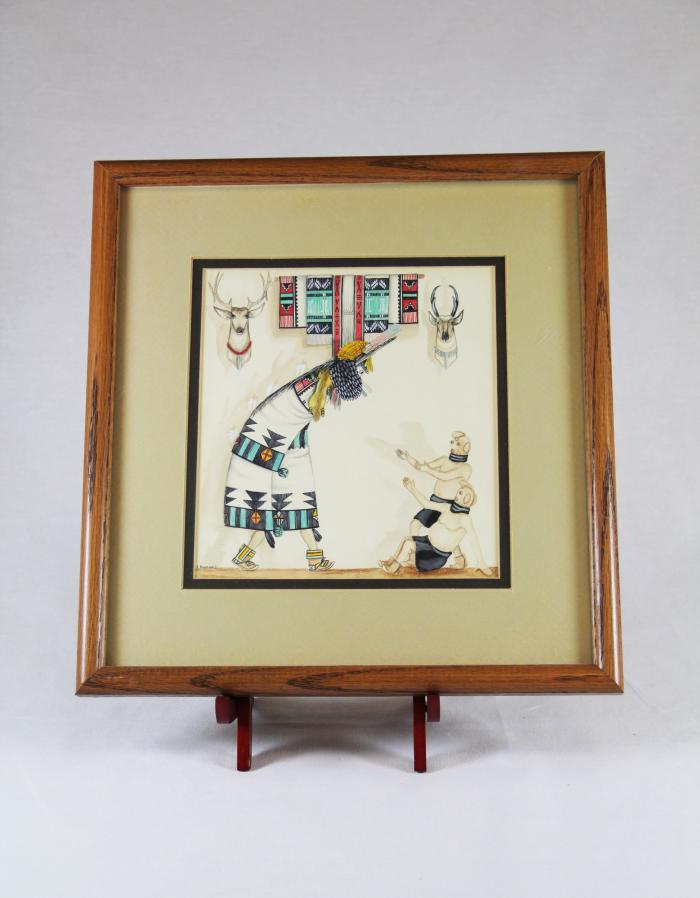 Sun Father and Snake Painting (MU3526)
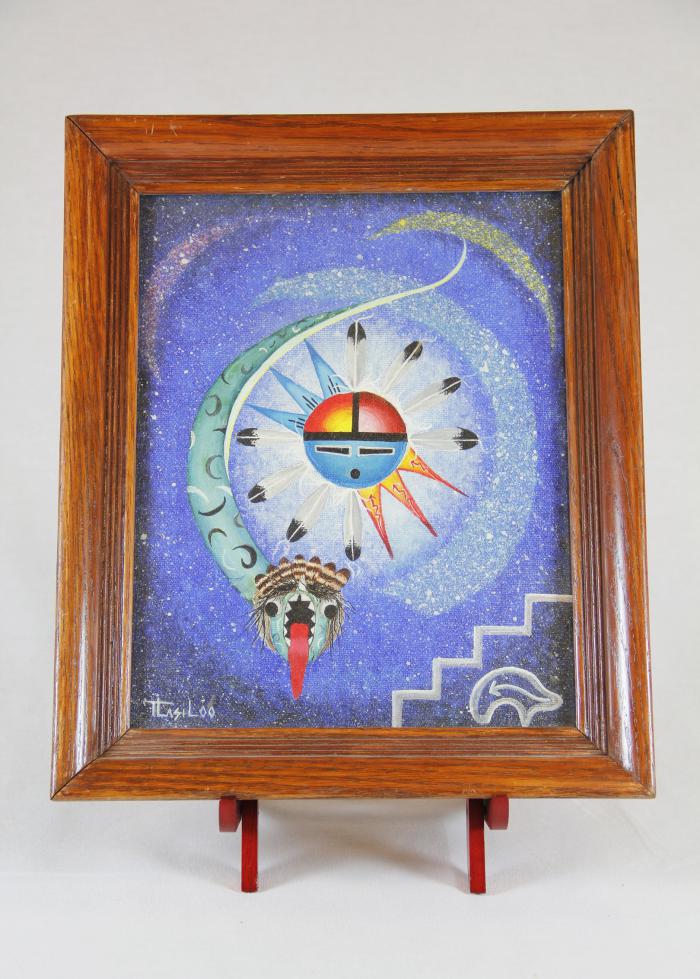 Storytelling Painted Pot (MU14)
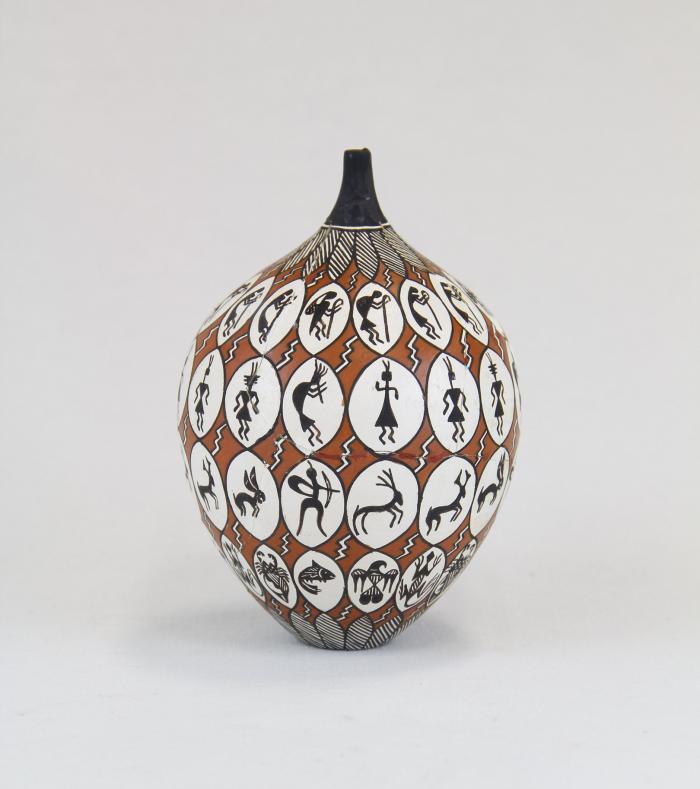 Zuni Pot with Lizard in Center (MU15)
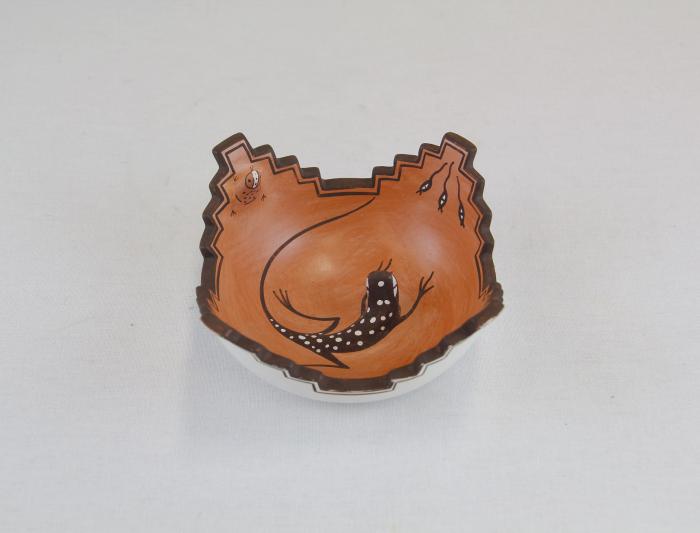 Repeated Wave Pot (MU16)
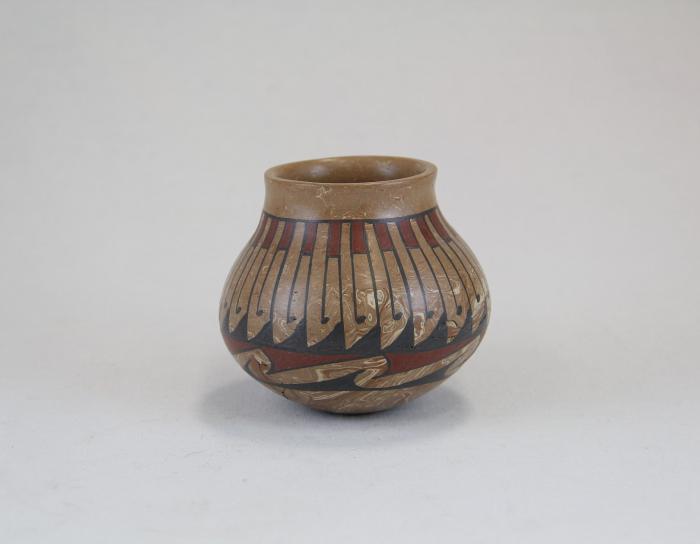 Angel (EH9)
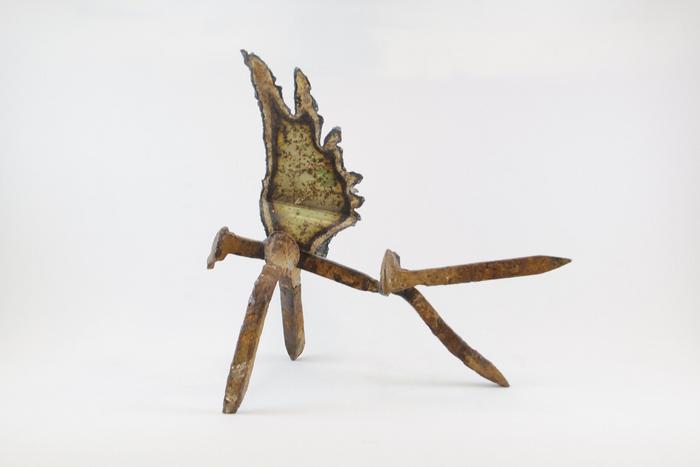 Three Minstrels (EH10)
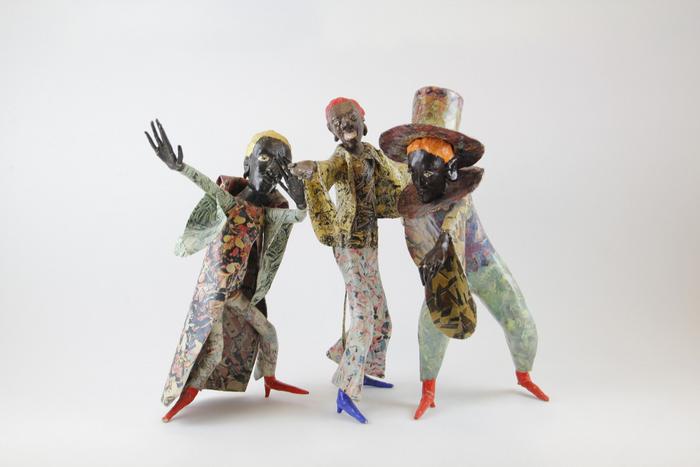 George Washington (EH21)
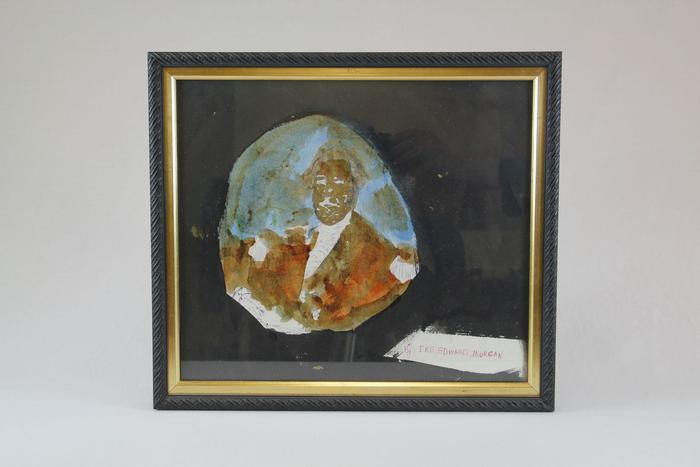 John the Baptist, with Yellow Haired Angels (EH22)
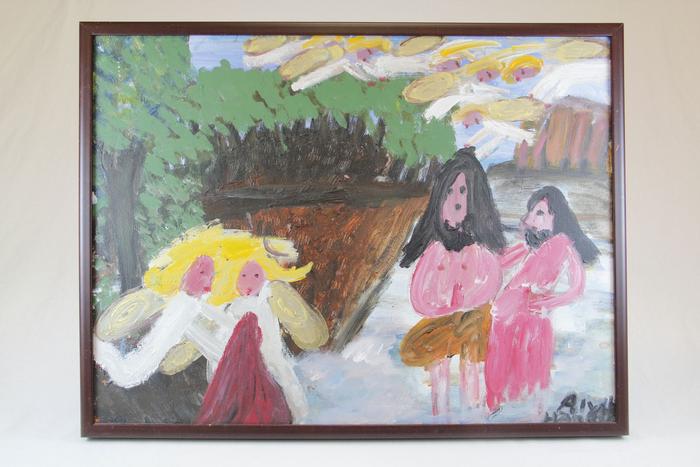 Woman Guitarist (EH23)
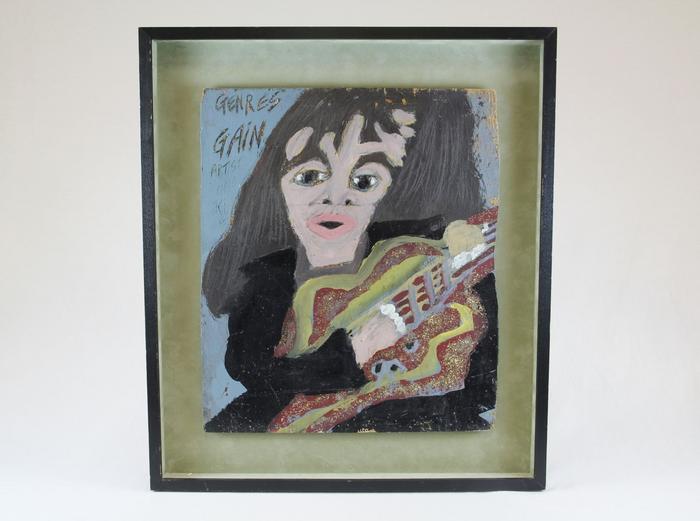 Moses Strikes the Rock at Kadesh (EH24)
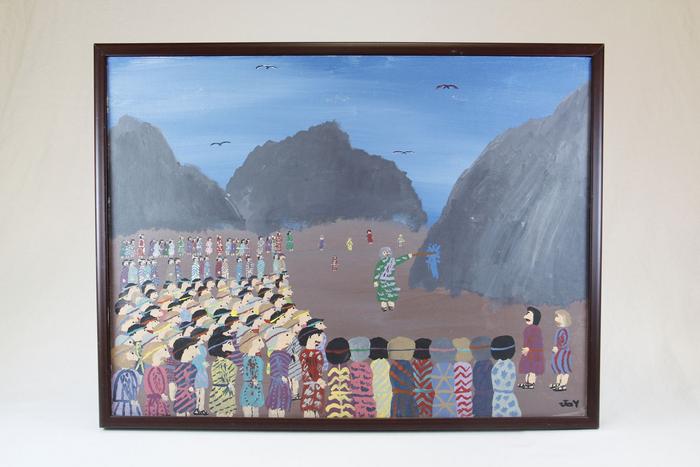 Woman and Child (EH32)
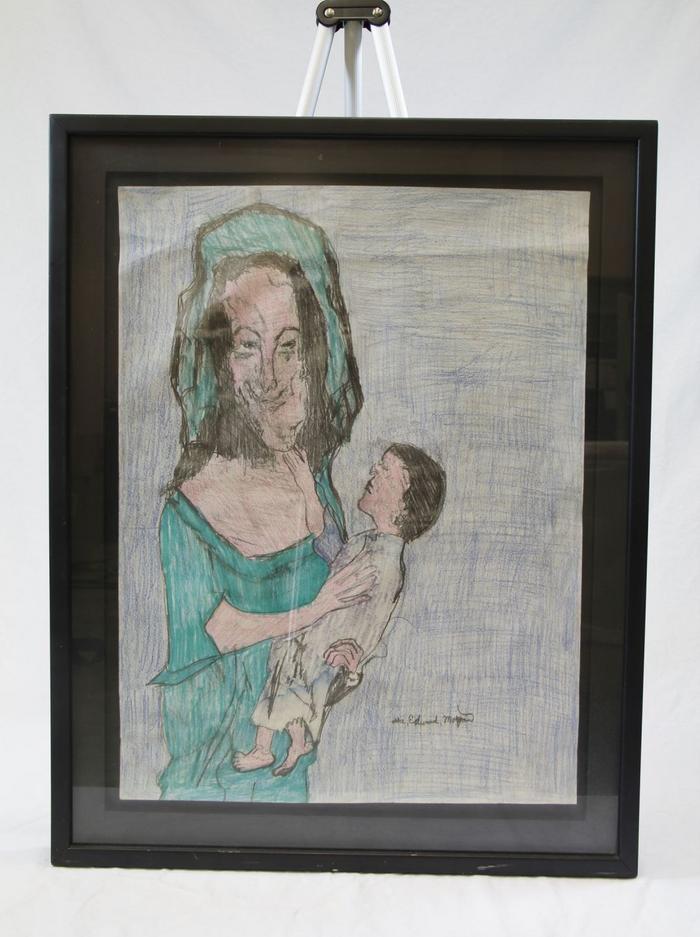 Peruvian Church with Market Scene
 (SE51)
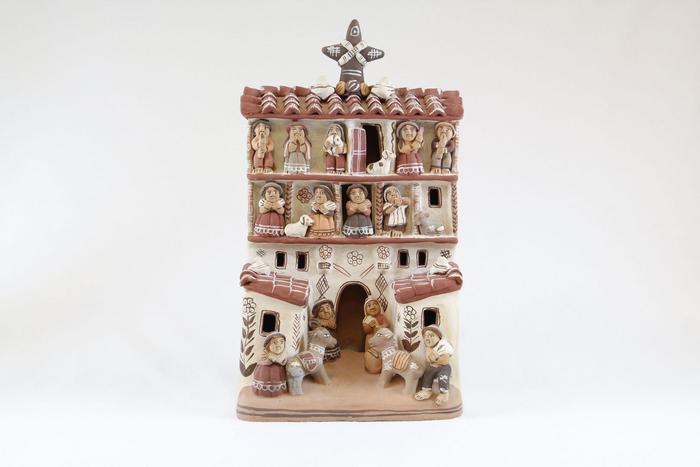 Peruvian Church with Multiple Small Figures (SE53)
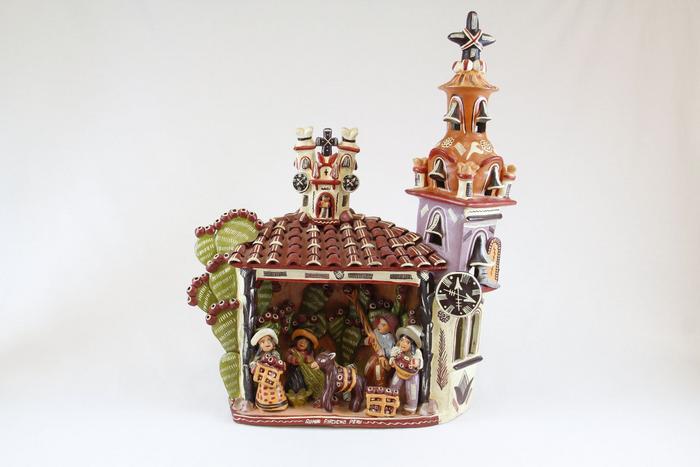 Mermaid Mask (PR4)
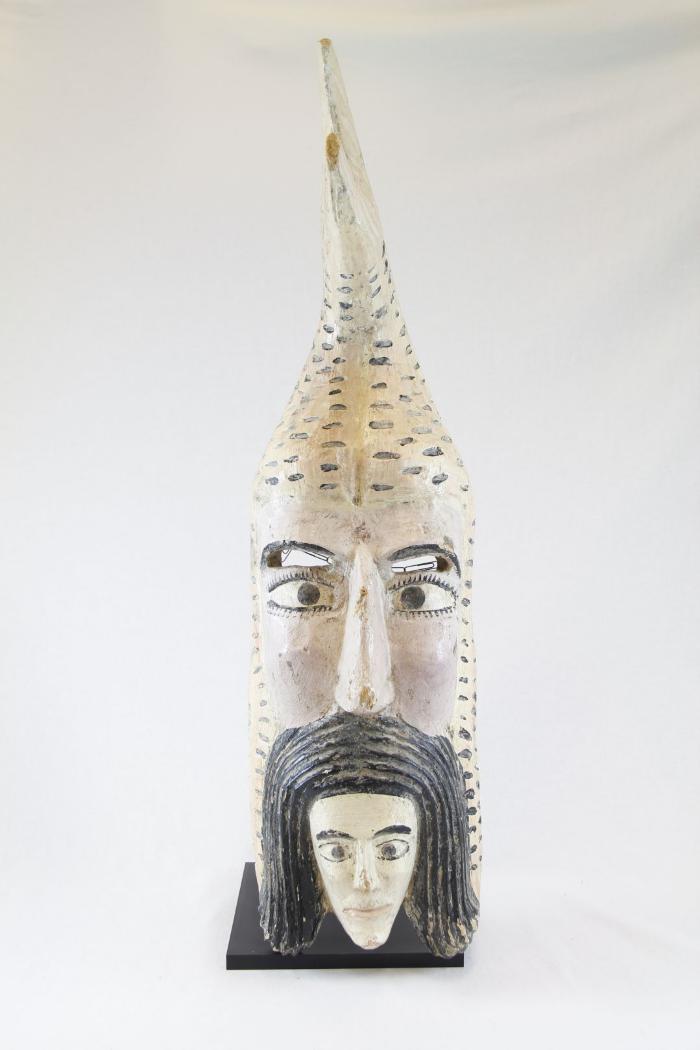 Tin Mask (PR11)
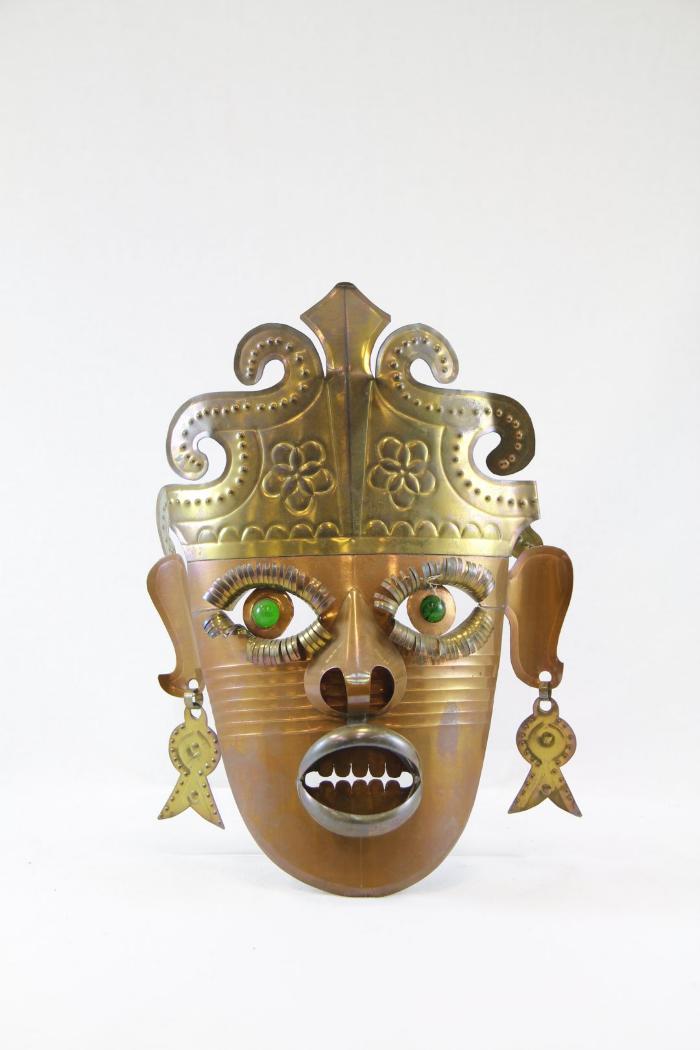 El Barbón Mask (PR12)
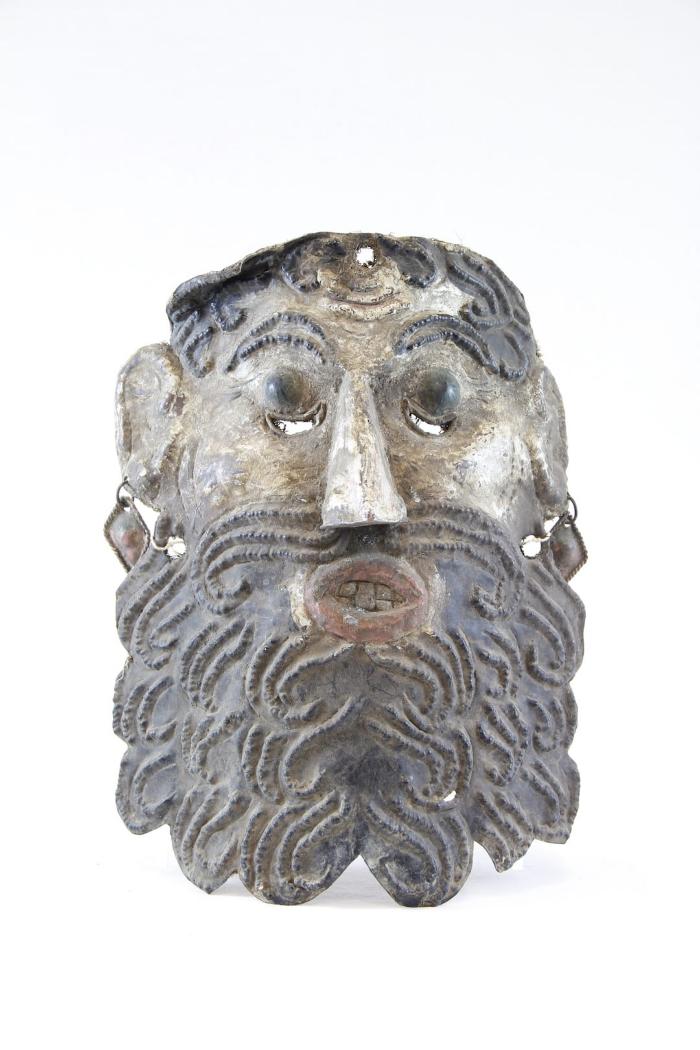 Diablo-Calavera (Devil-Skull) Mask (PR15)
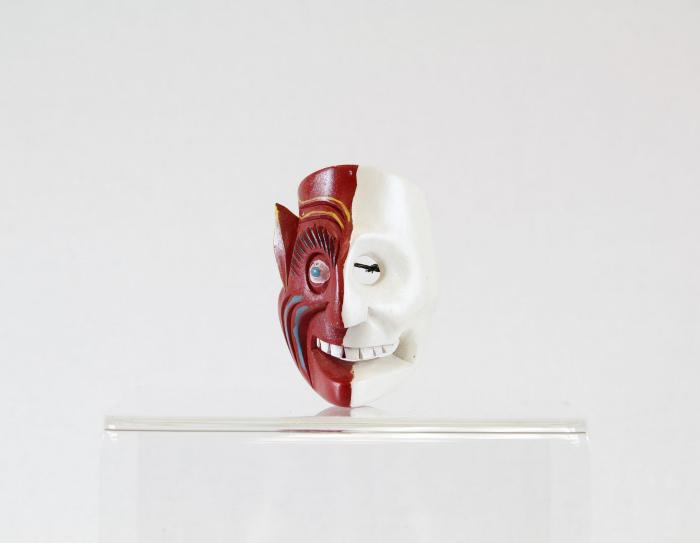 Leather Mask (PR16)
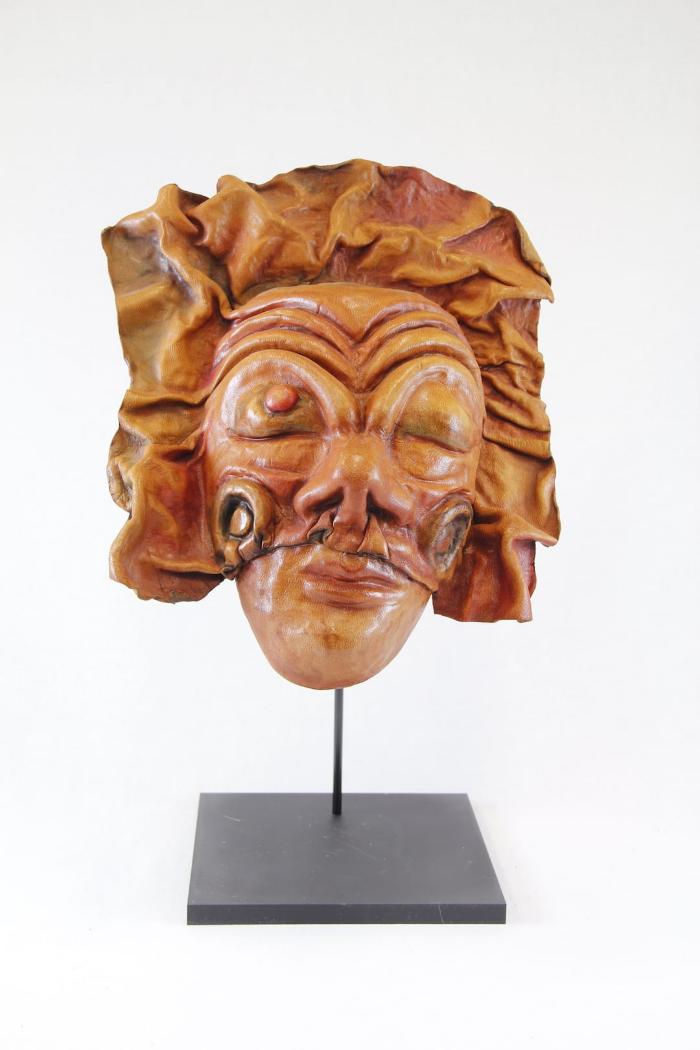 Blue Devil Mask (PR21)
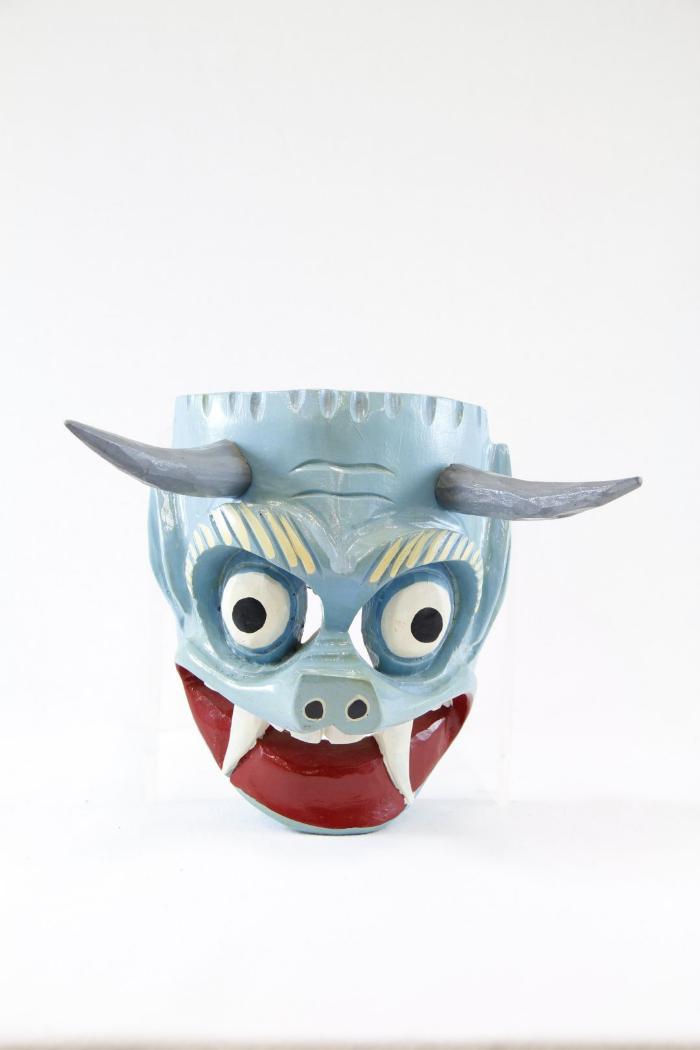 Devil Mask (PR24)
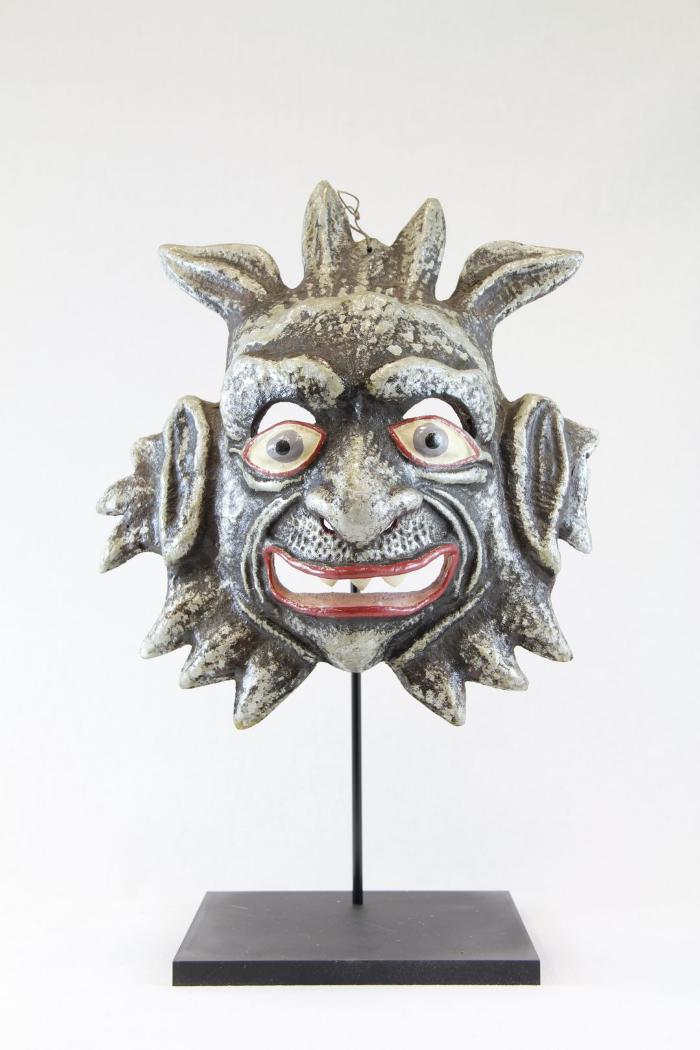 Moon and Star Ceramic Mask (PR26)
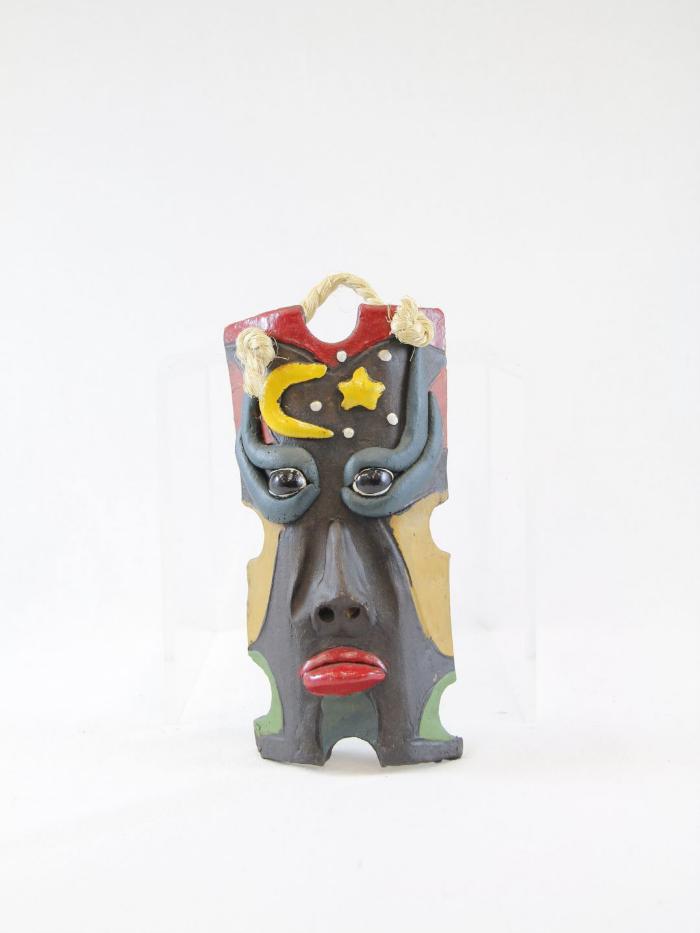 Stars Ceramic Mask (PR27)
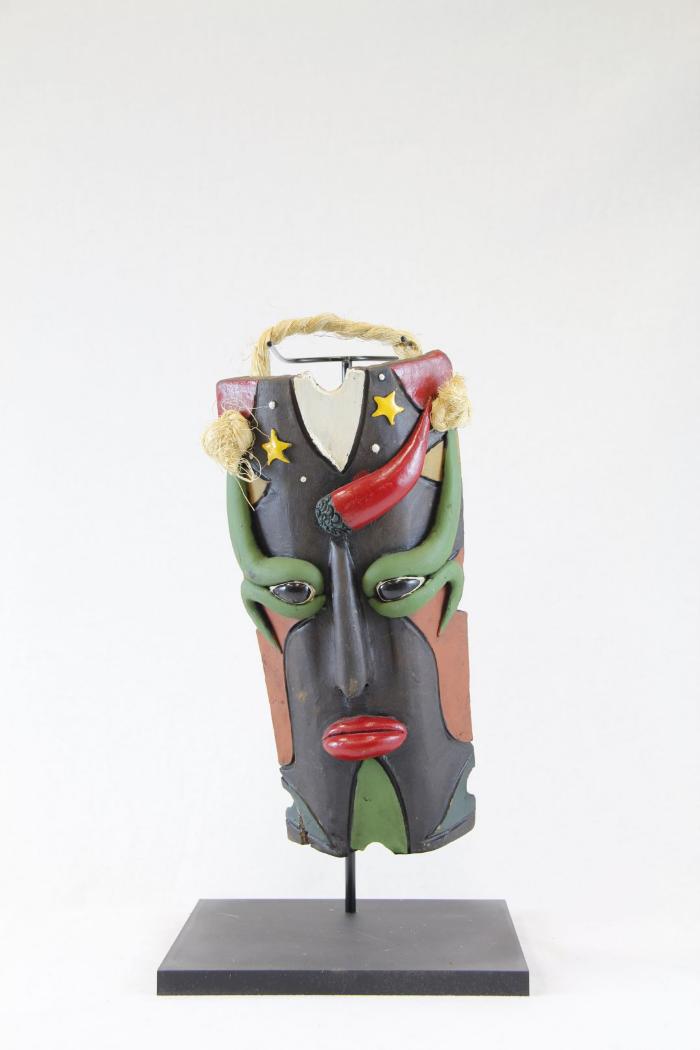 Venezuelan Tribal Mask (PR28)
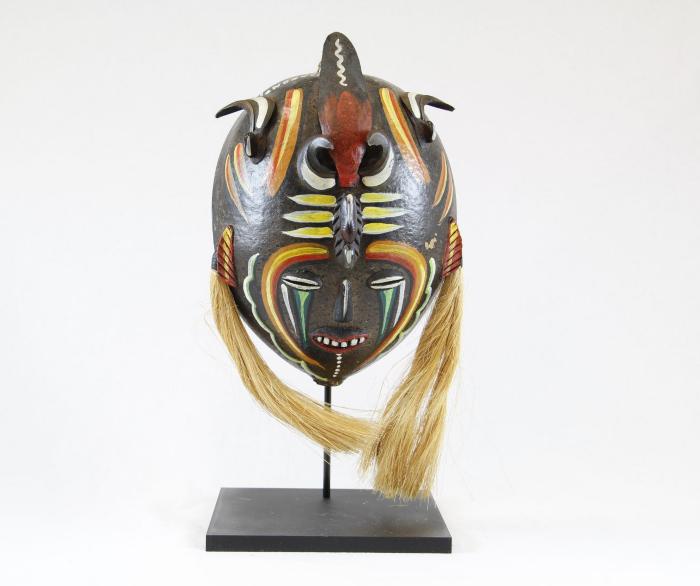 Vejigantes Mask (PR31)
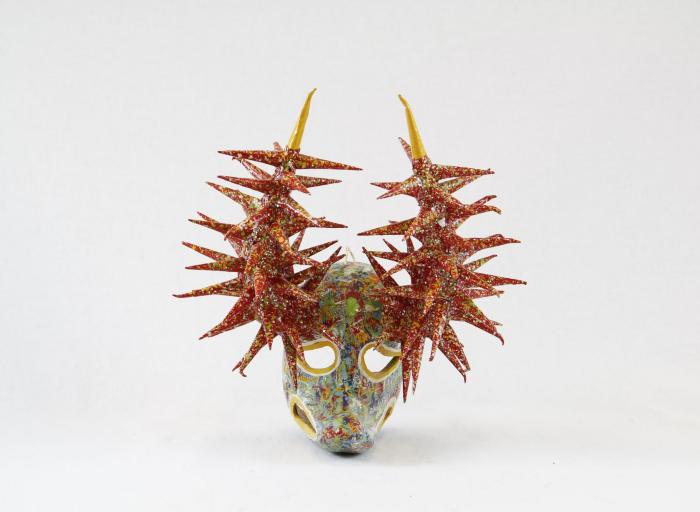 Ranga Mask (PR33)
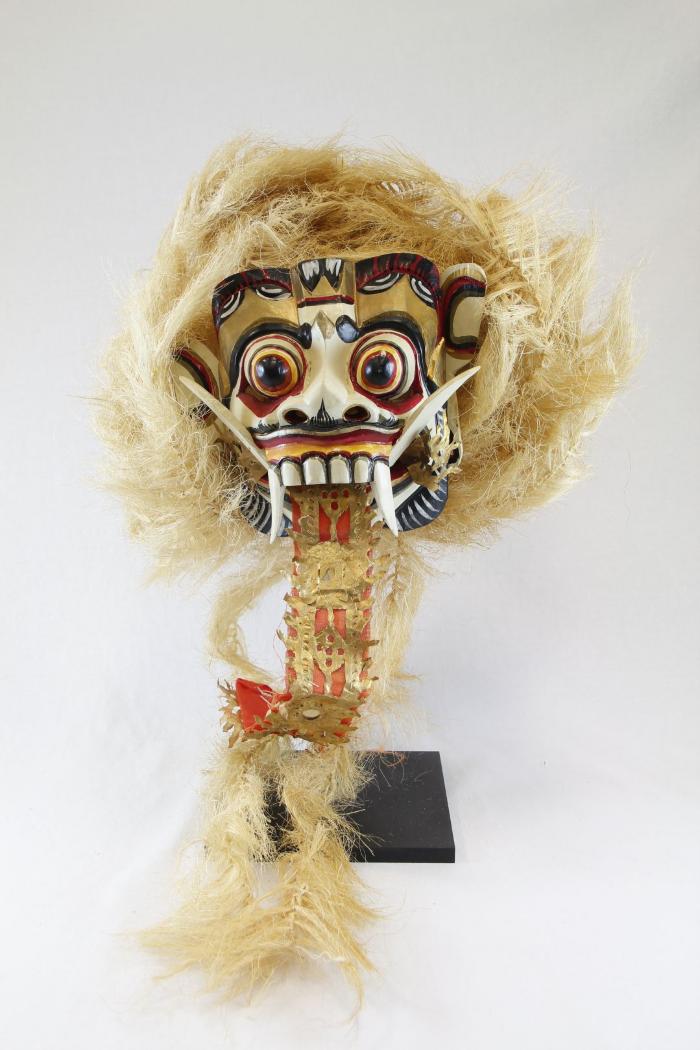 Barong Mask (PR34)
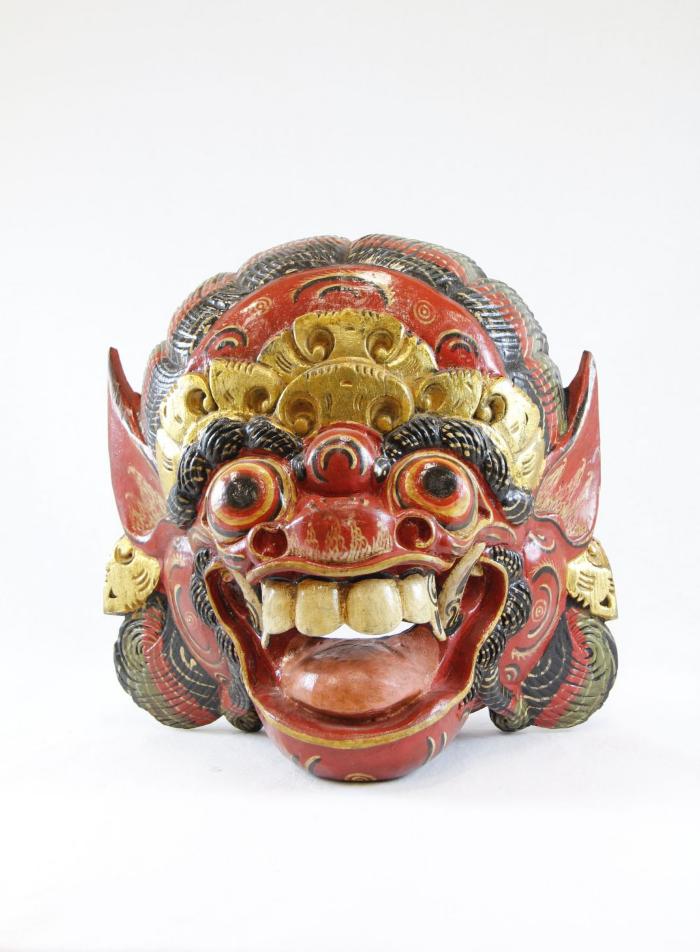 Balinese Long Mask with Lizards (PR36)
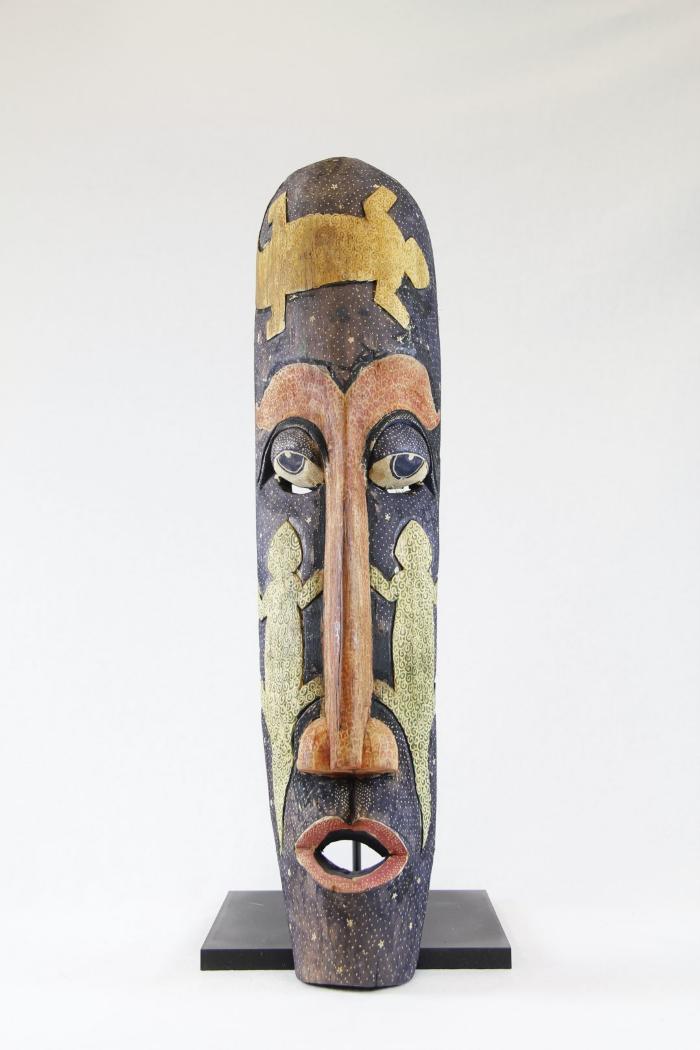 Ganesha mask (PR37)
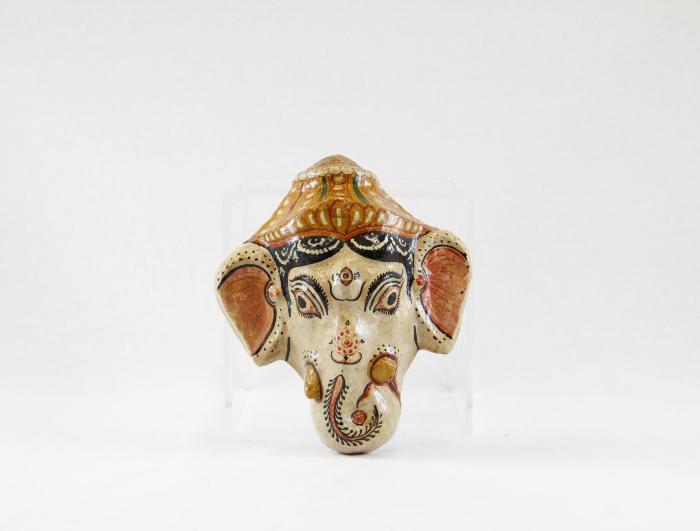 Thai Warrior Mask (PR39)
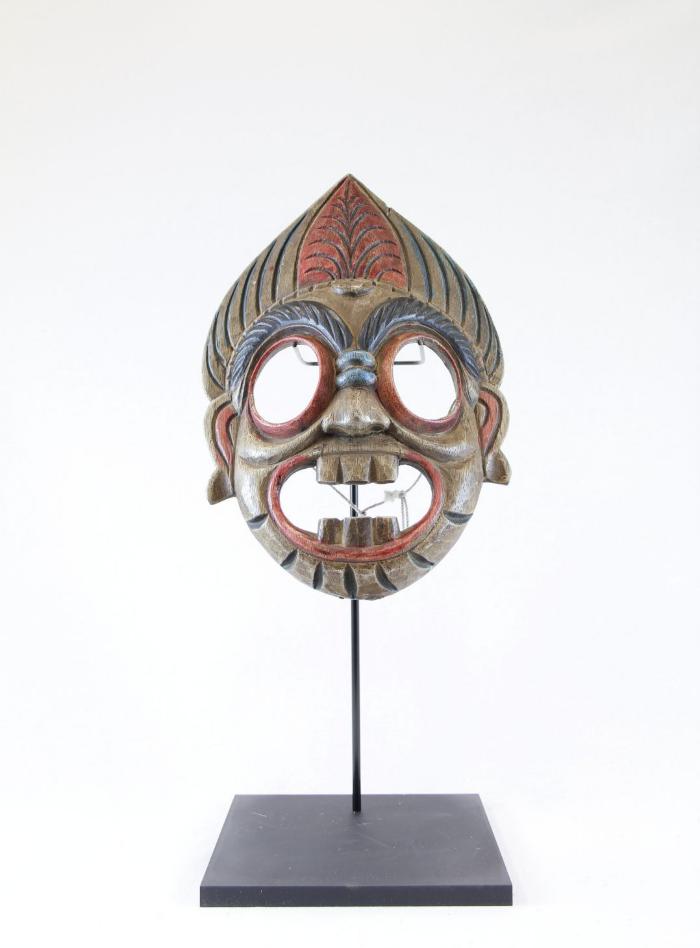 Foo Dog Wall Hanging (PR41)
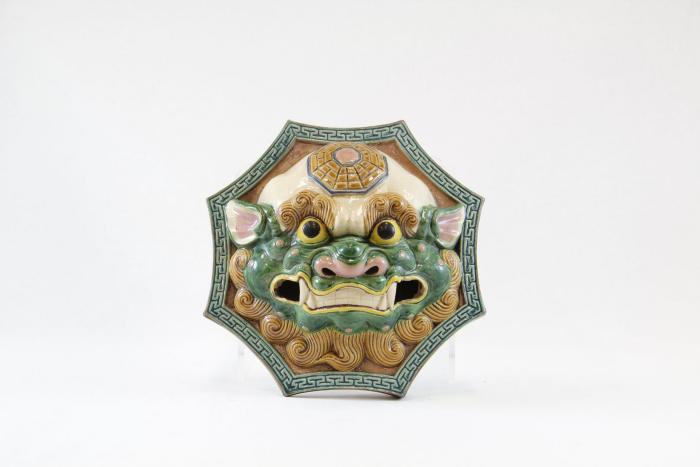 Okina Mask (PR45)
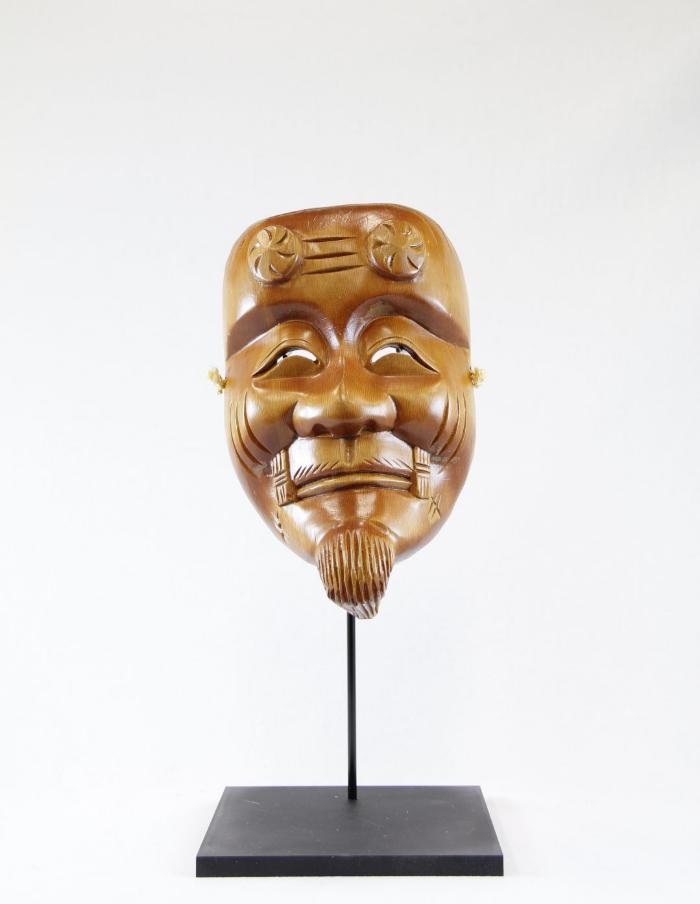 Tengu mask (PR46)
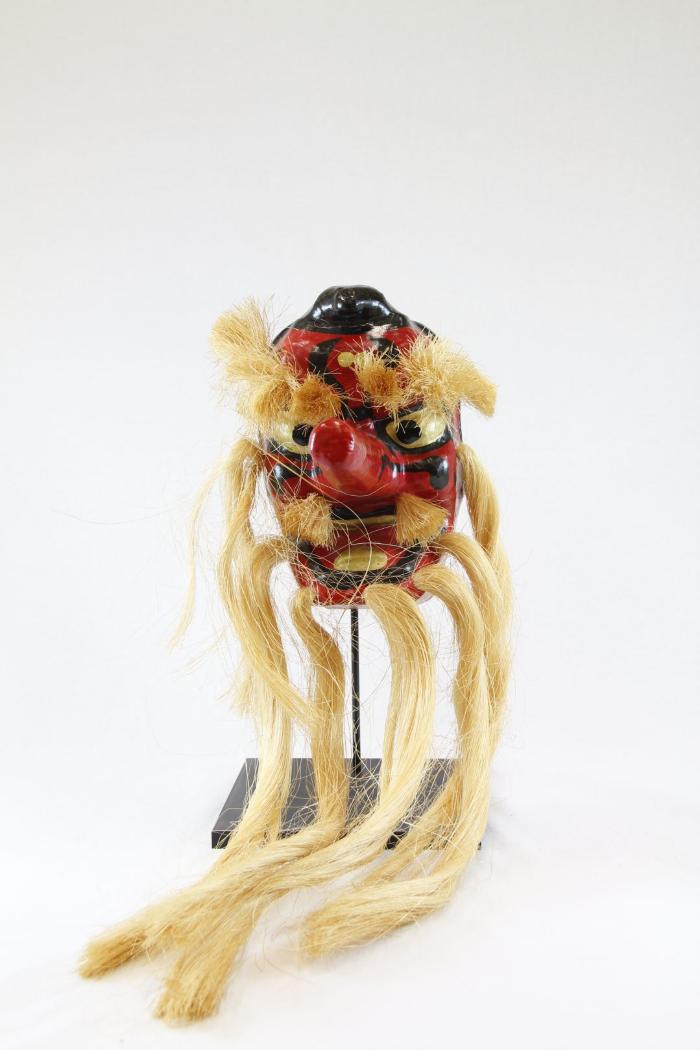 Okame (Otafuku) Mask (PR47)
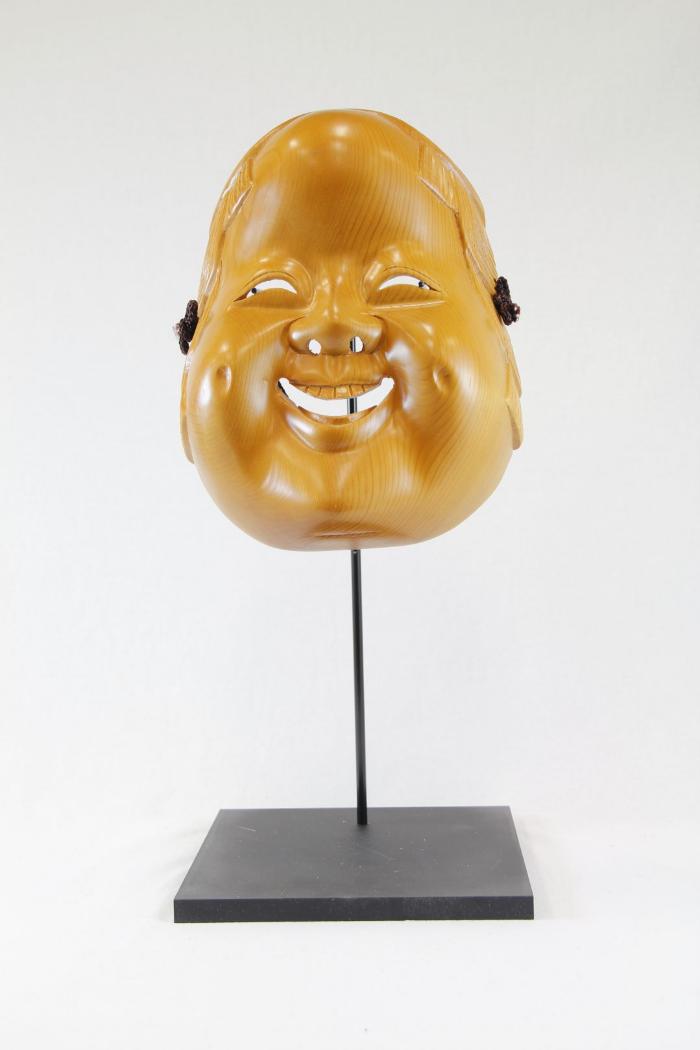 Nojang (monk) mask (PR48)
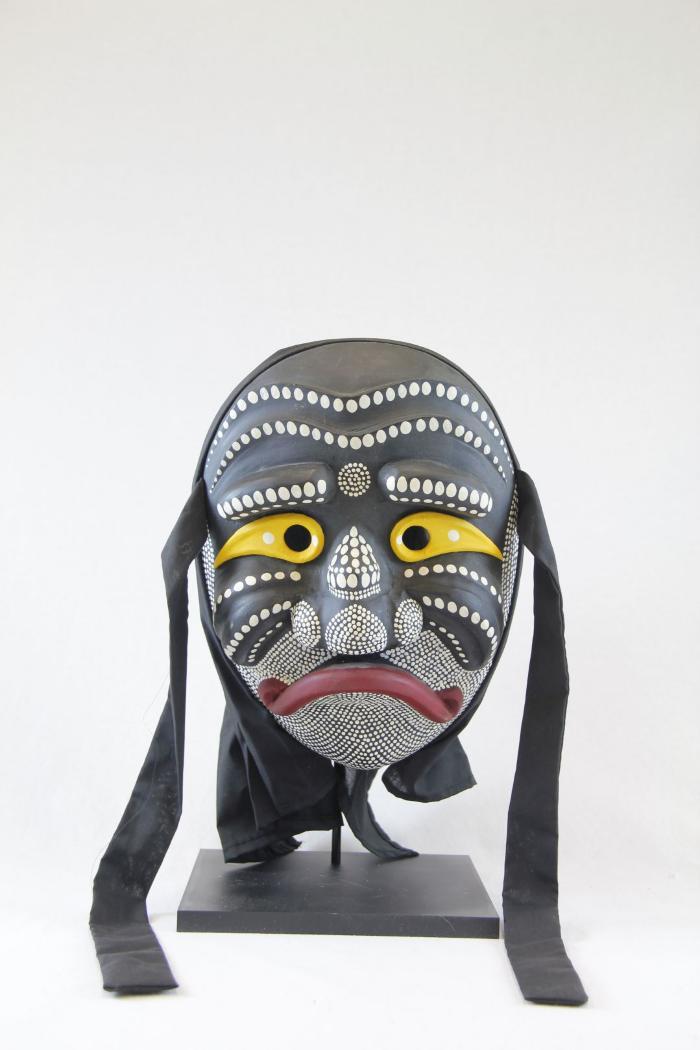 African Wood Carved Mask (PR50)
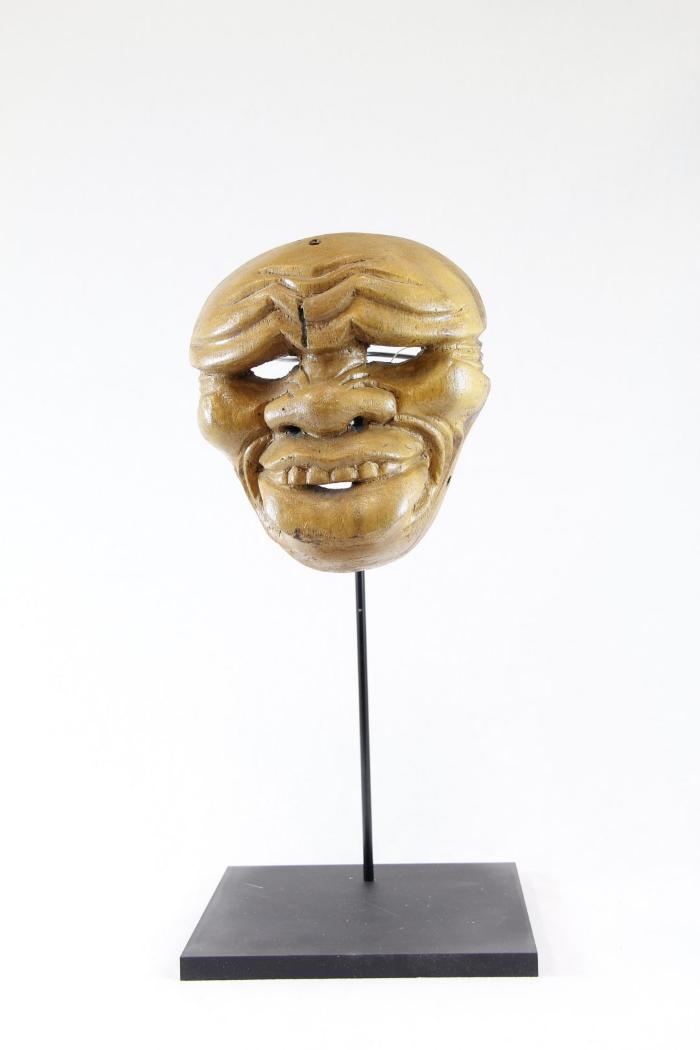 Carved Coconut Husk of Man's Head (PR51)
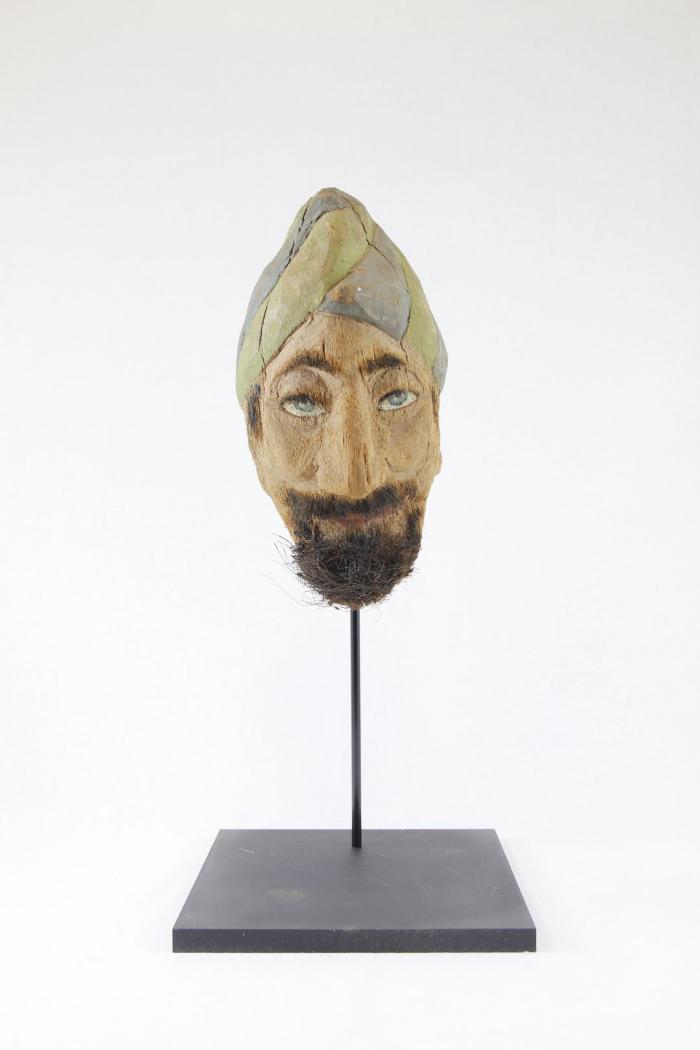 Gemstone Mask (PR53)
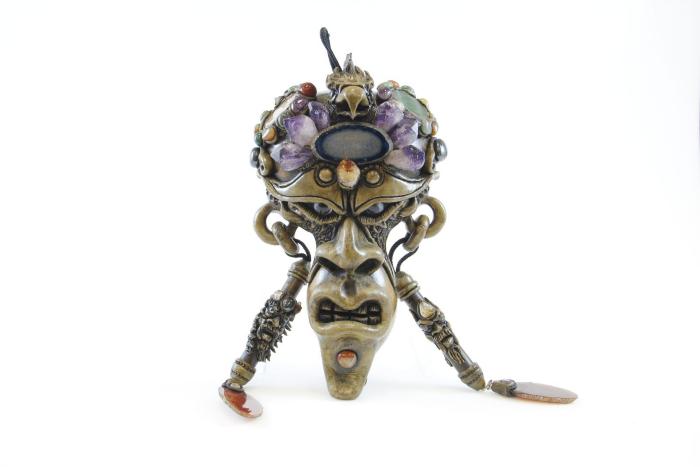 Rectangular Wood Mask (PR54)
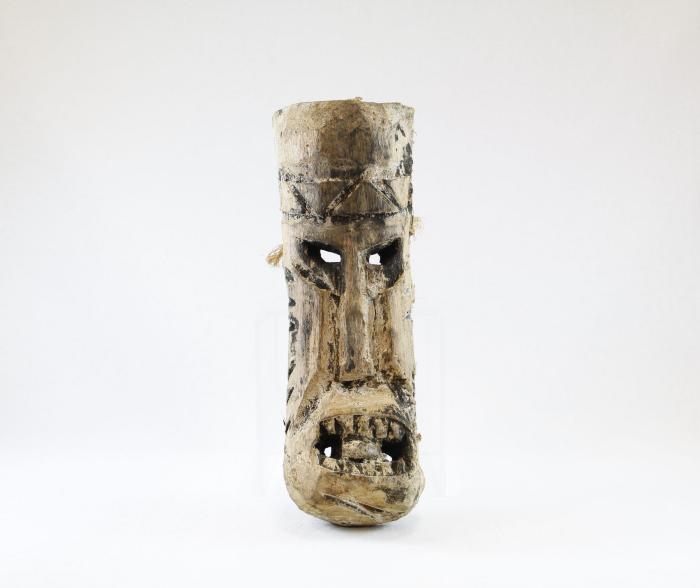 Monkey Mask (MC12)
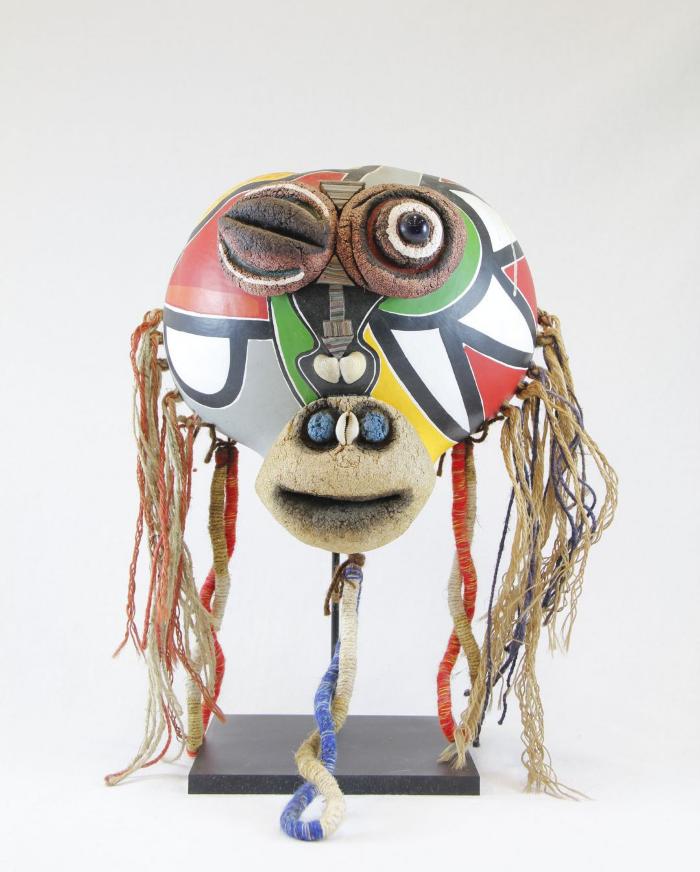 Guro Mask (MC13)
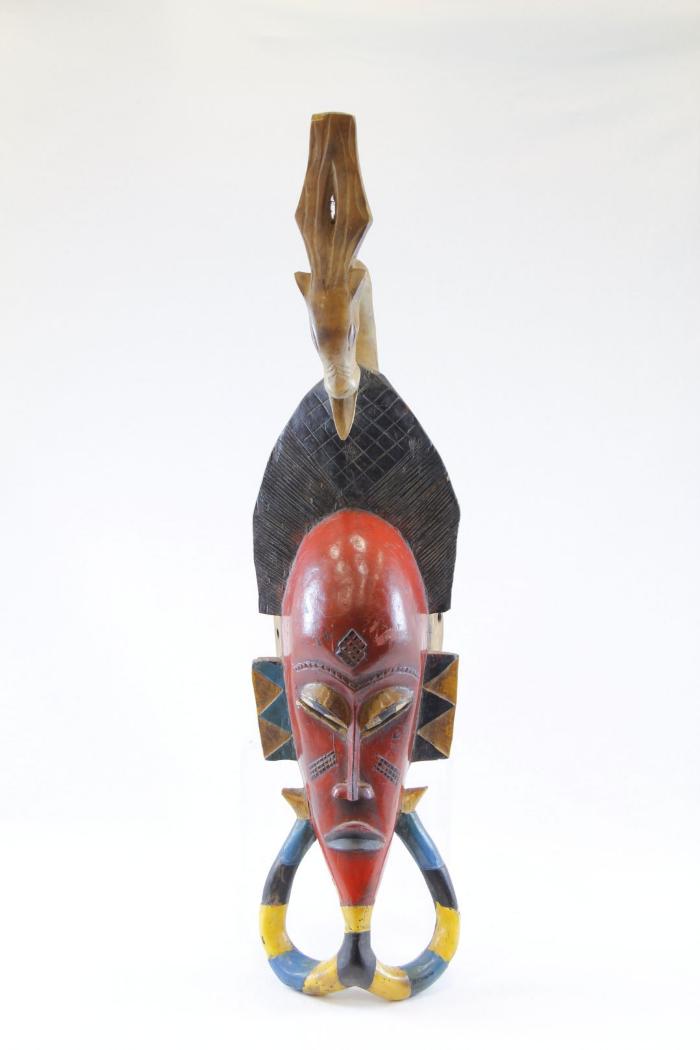 African Long Forehead Mask (MC15)
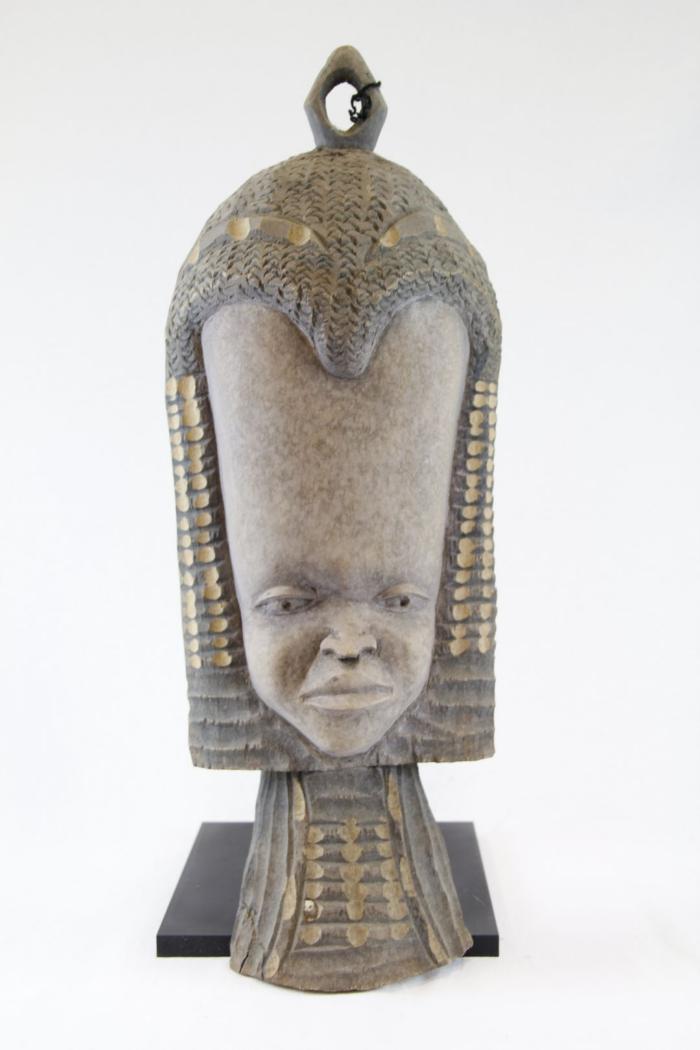 Makonde Shetani Sculpture (SH62)
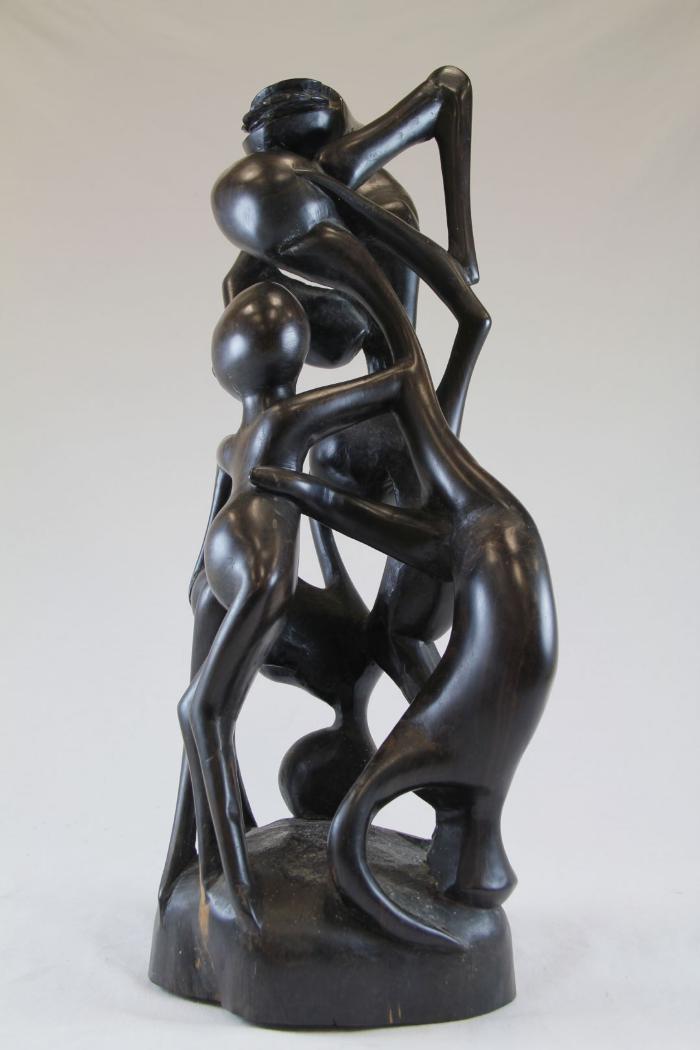 Garuda (SH66)
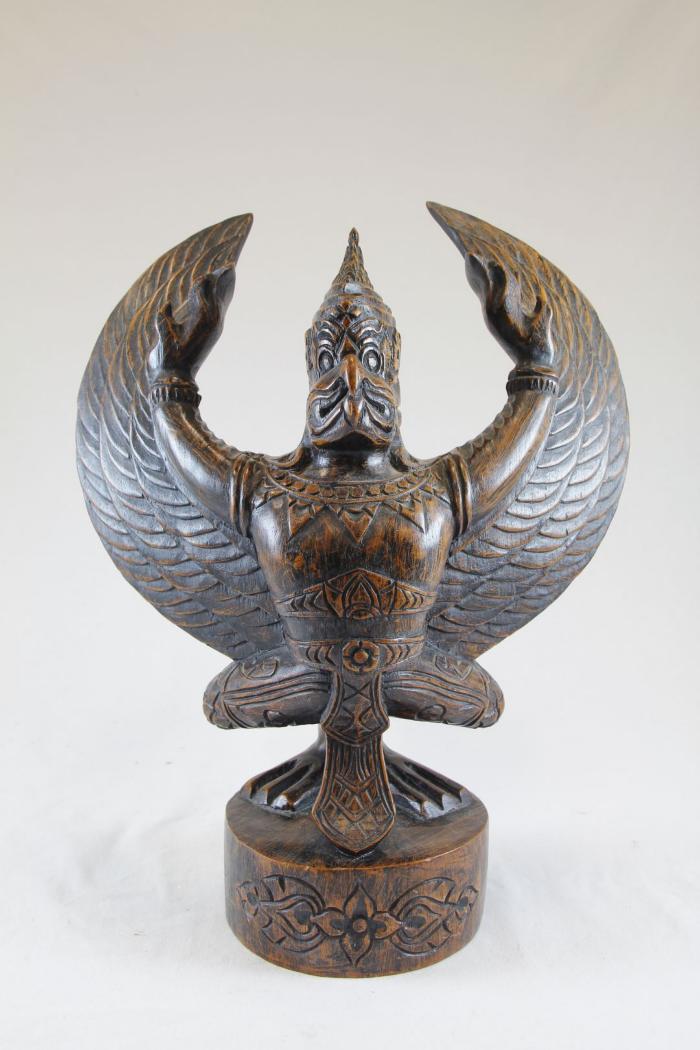 Devil Masked Peasant Dancer (SH69)
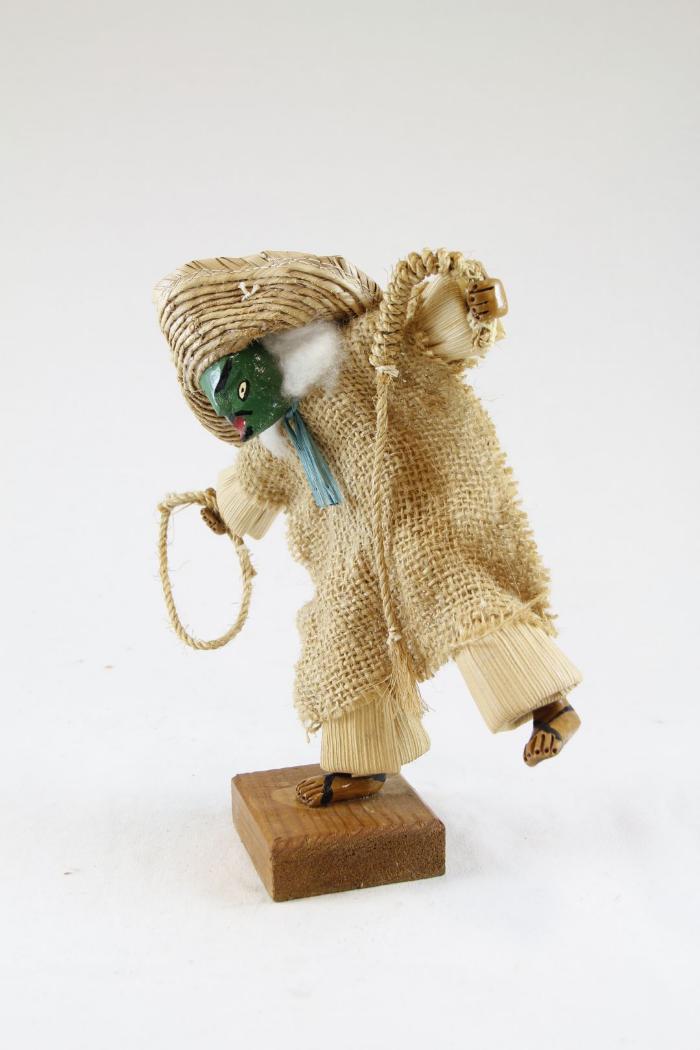 Impressioned Silver Mask (SHA1)
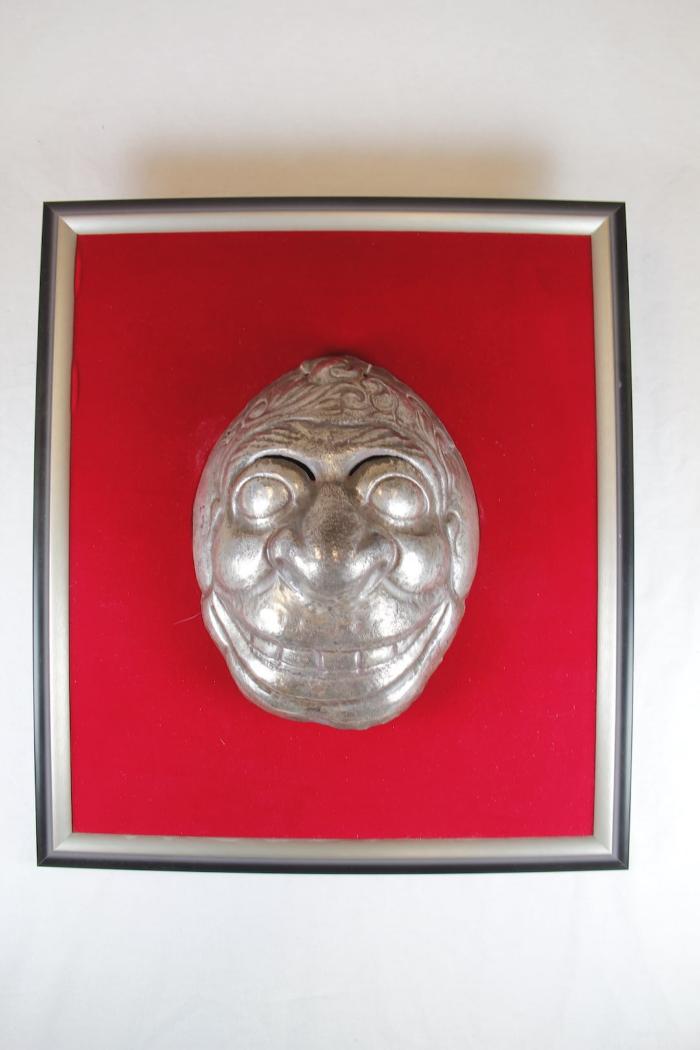 "Land Carer" (PE1)
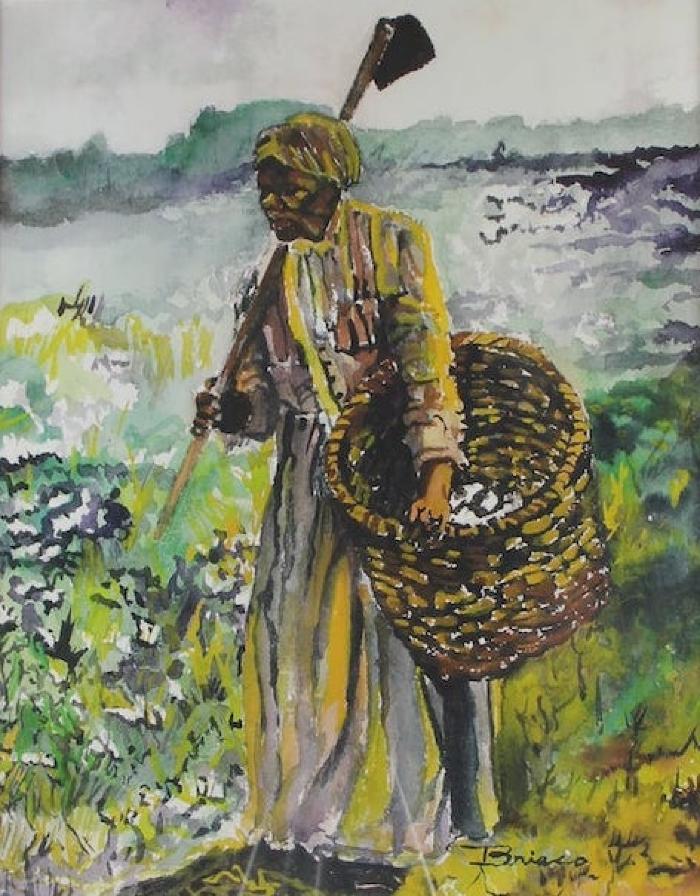 Bird House and Flowers (HA1)
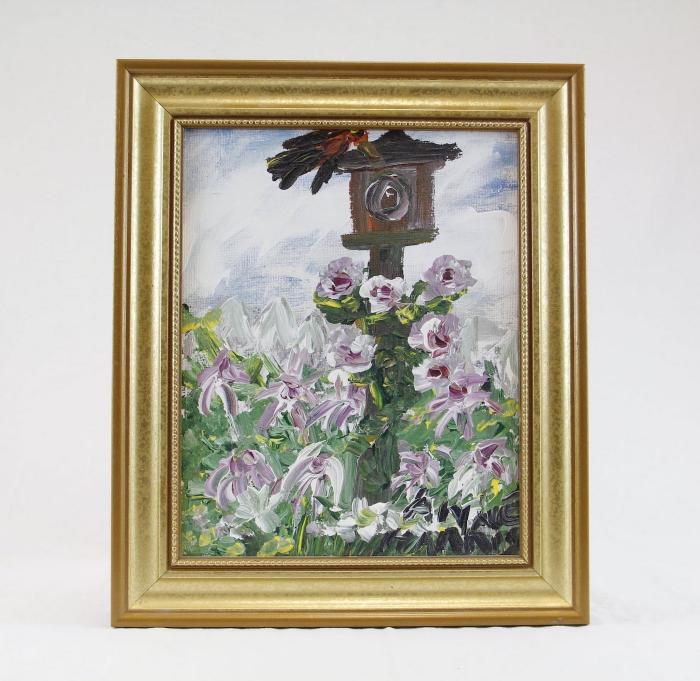 Man smoking pipe with cat and flowers (HA2)
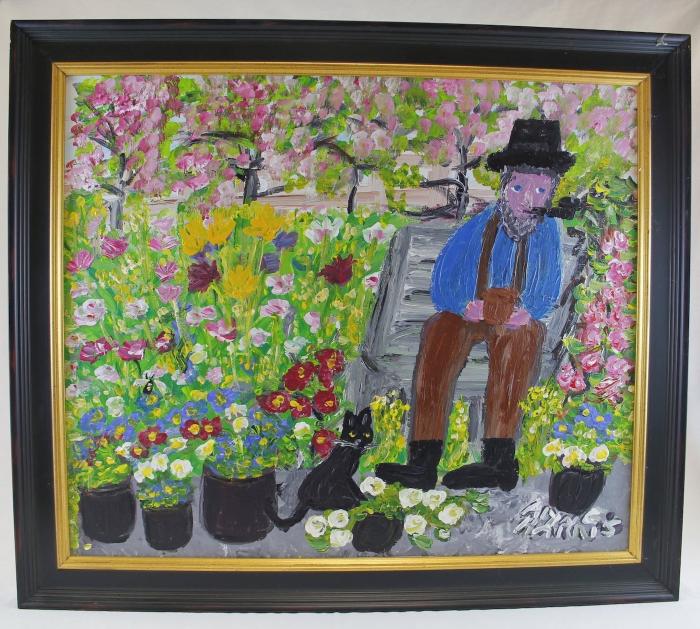 Two girls and chickens (HA3)
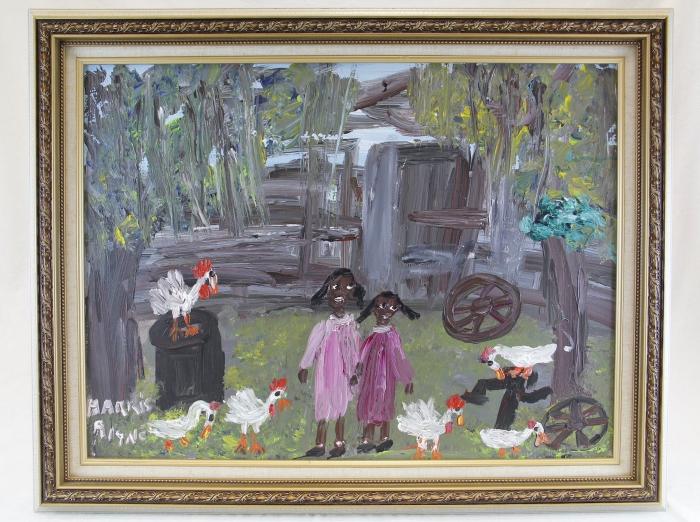 Cat sits on chair surrounded by flowers (HA4)
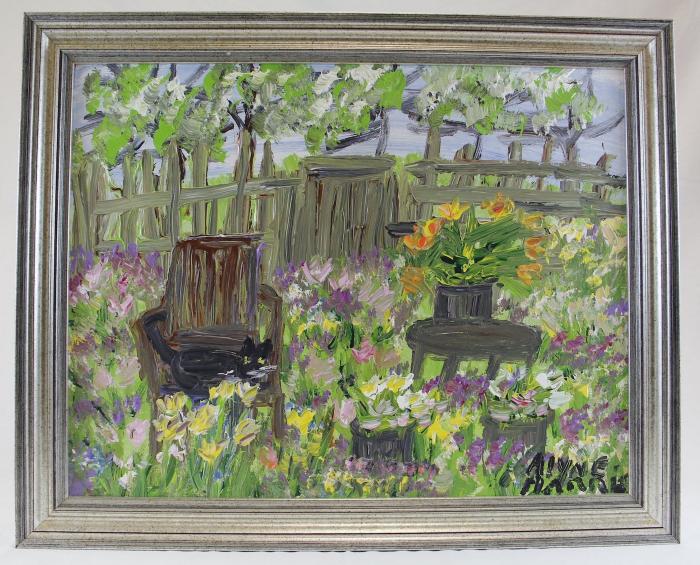 Tibetan Camels Print (FR32)
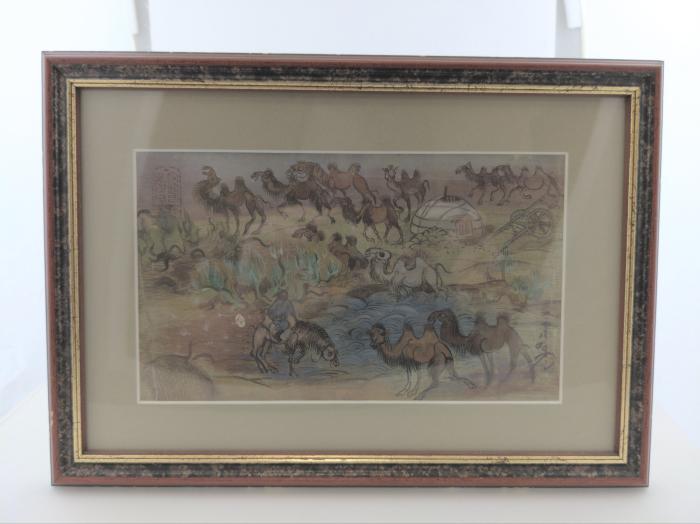 La Fiesta de la Virgen de la Candelaria by Juan Luis Cuyo (FR177)
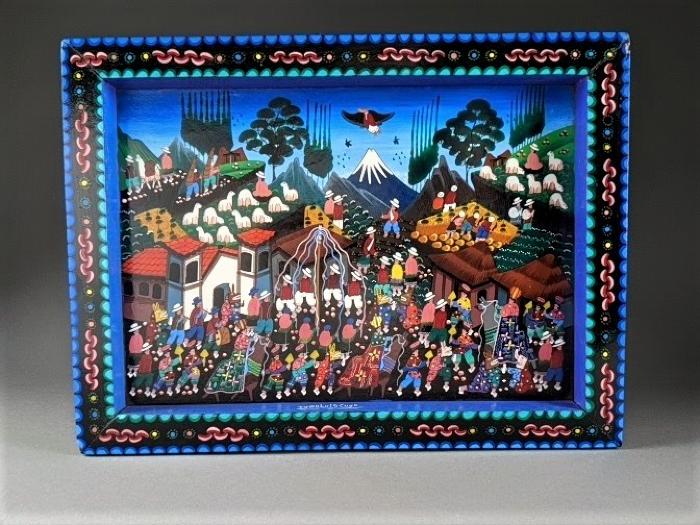 Angel Etching (FRA1)
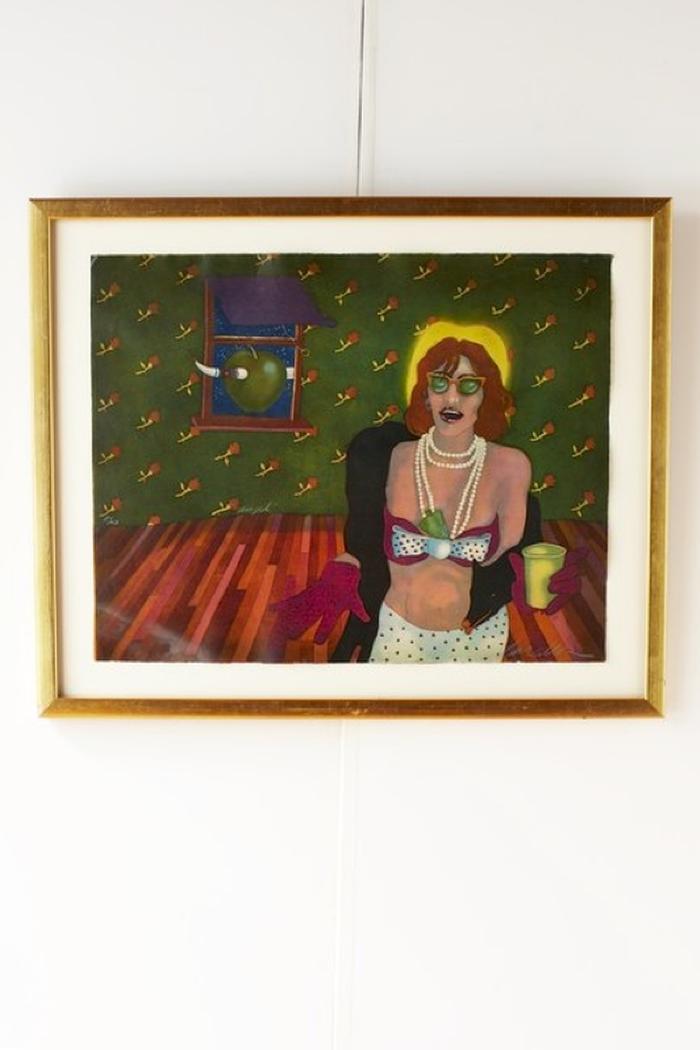 Mona Lisa (FRA2)
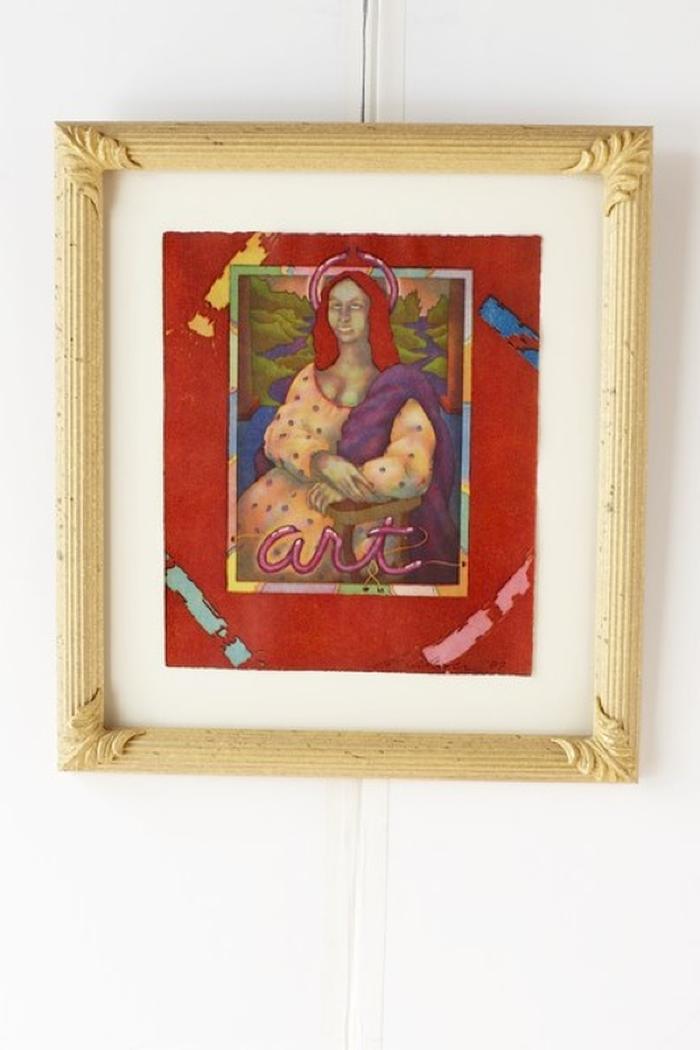 Blue Planet (FRA3)
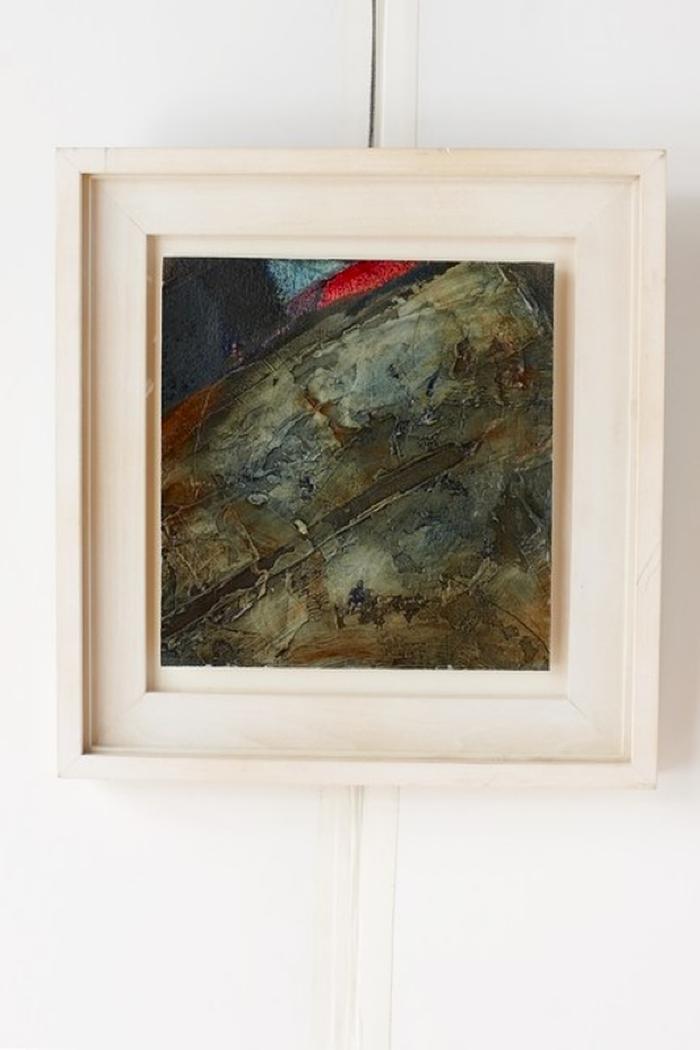 Dancing in the Shadows (FRA4)
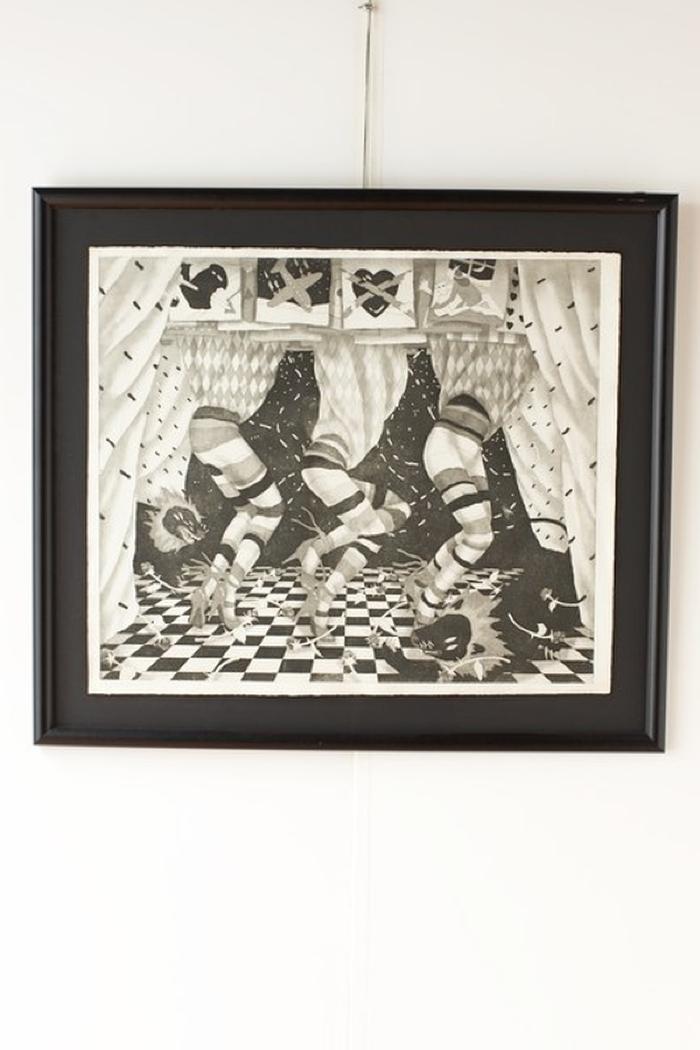 Huf der Kanter on the Edge (FRA5)
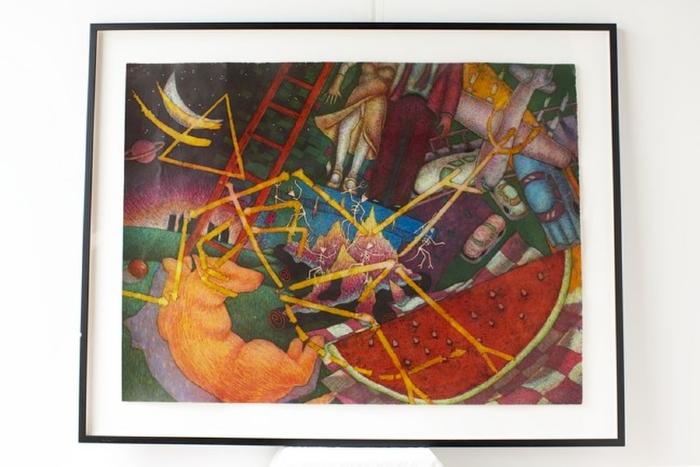 Madonna of the Canon George Vander Pale, Dan Allison (FRA6)
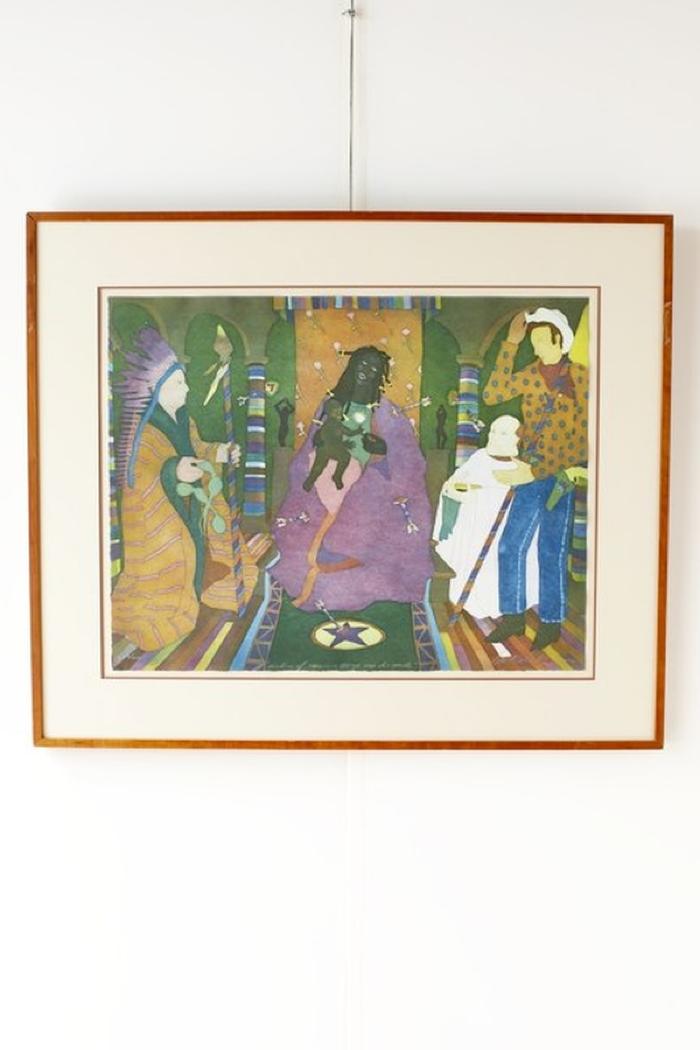 Checkered Woman and Man (FRA7)
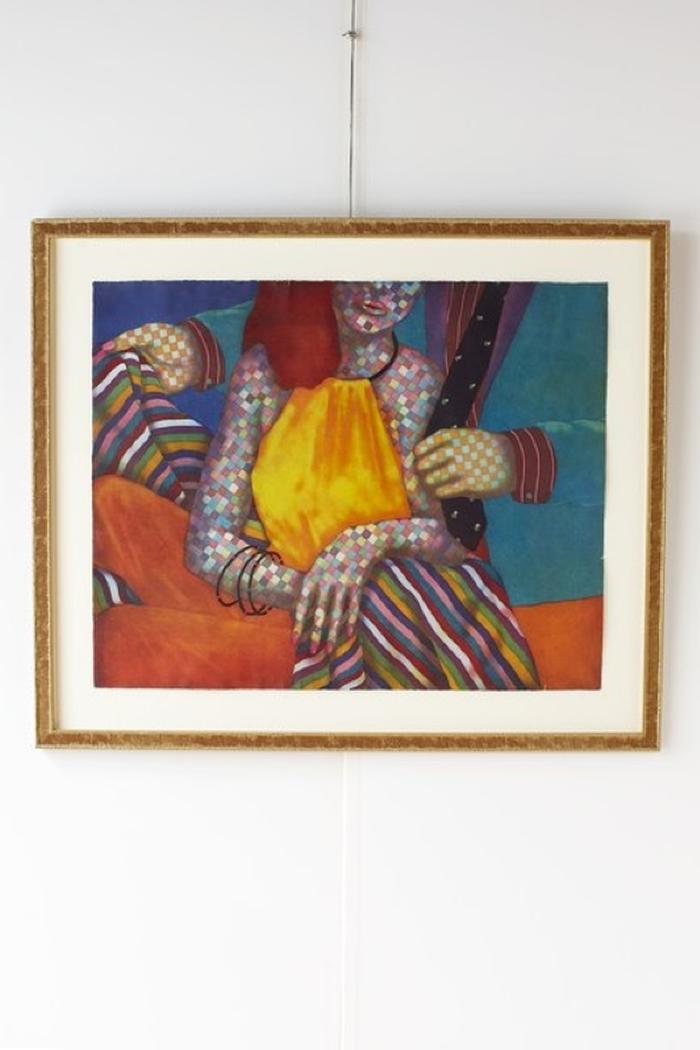